Tiếng 
Việt
Tiếng 
Việt
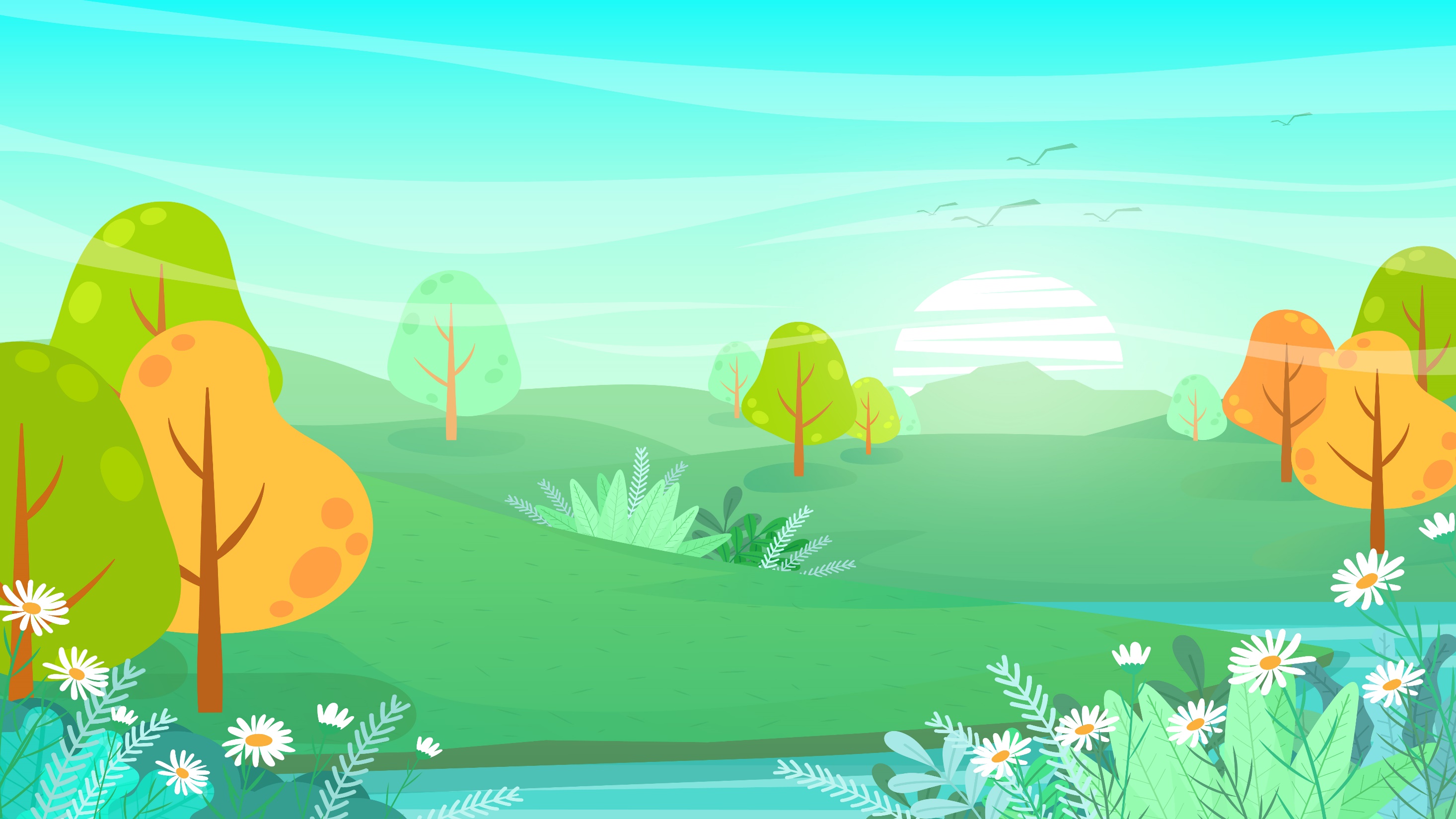 Chính tả
Chính tả
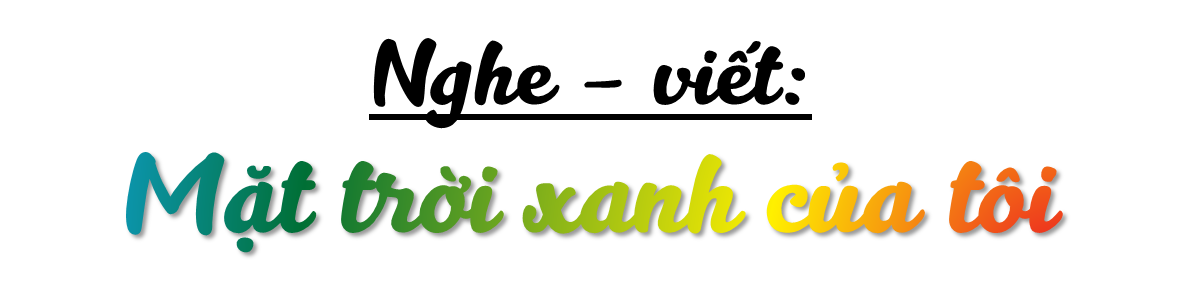 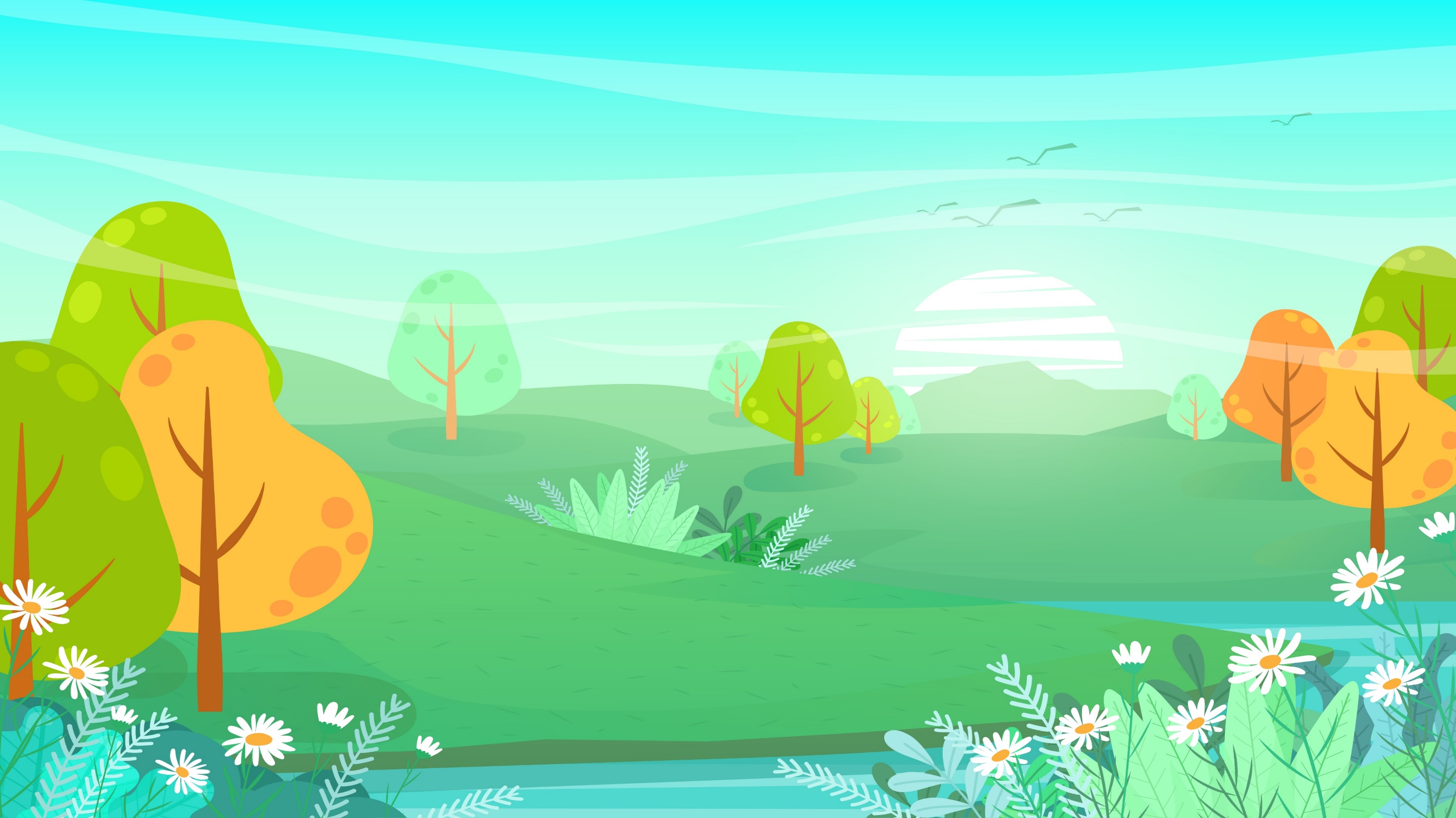 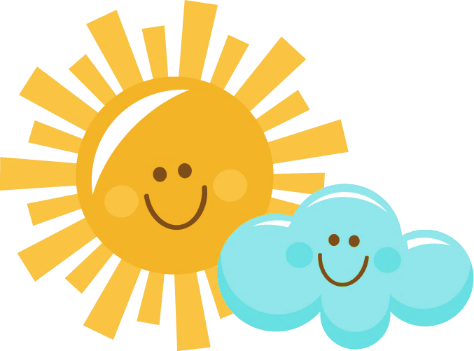 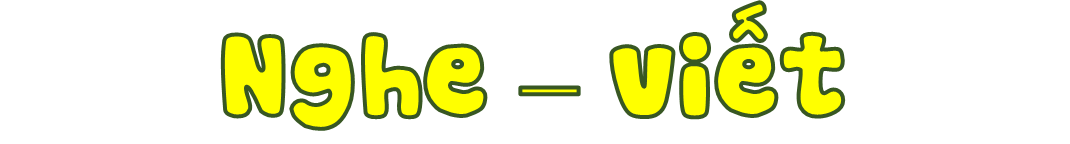 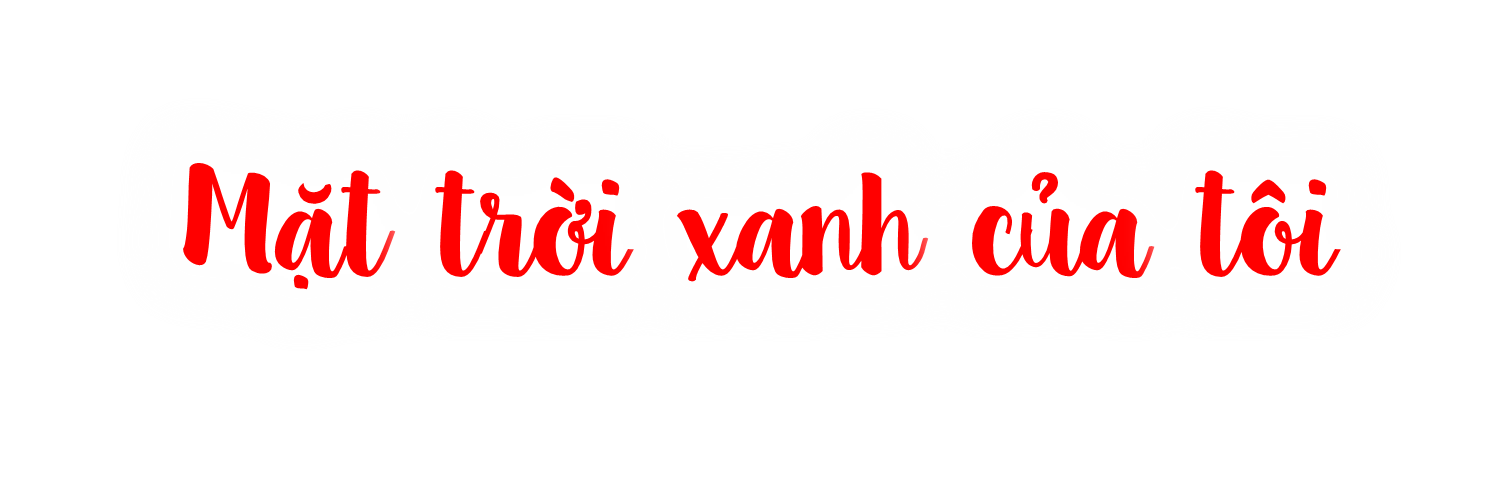 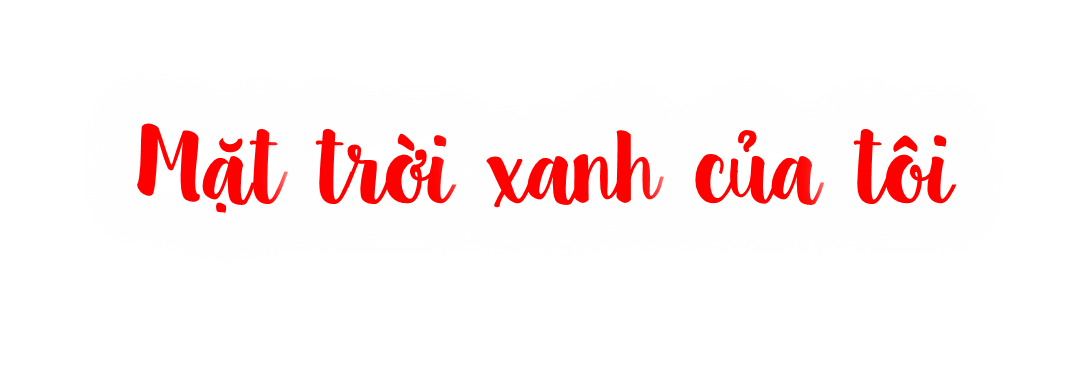 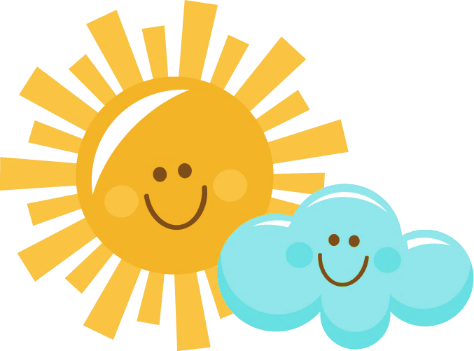 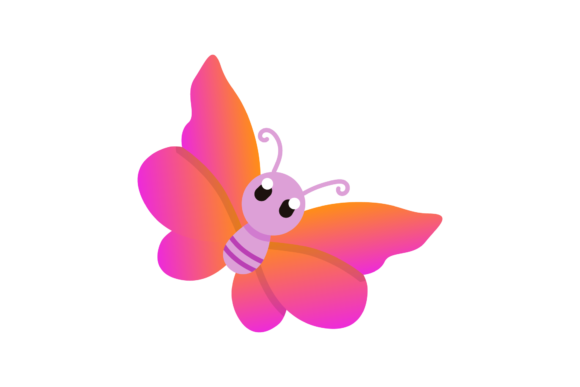 Đã có ai lắng nghe
Tiếng mưa trong rừng cọ
Như tiếng thác dội về
Như ào ào trận gió.
Đã ai biết gió ấm
Thổi đến tự khi nào
Từ khi rừng cọ nở
Hoa vàng như hoa cau.
Đã ai lên rừng cọ
Giữa một buổi trưa hè
Gối đầu lên thảm cỏ
Nhìn trời xanh, lá che.
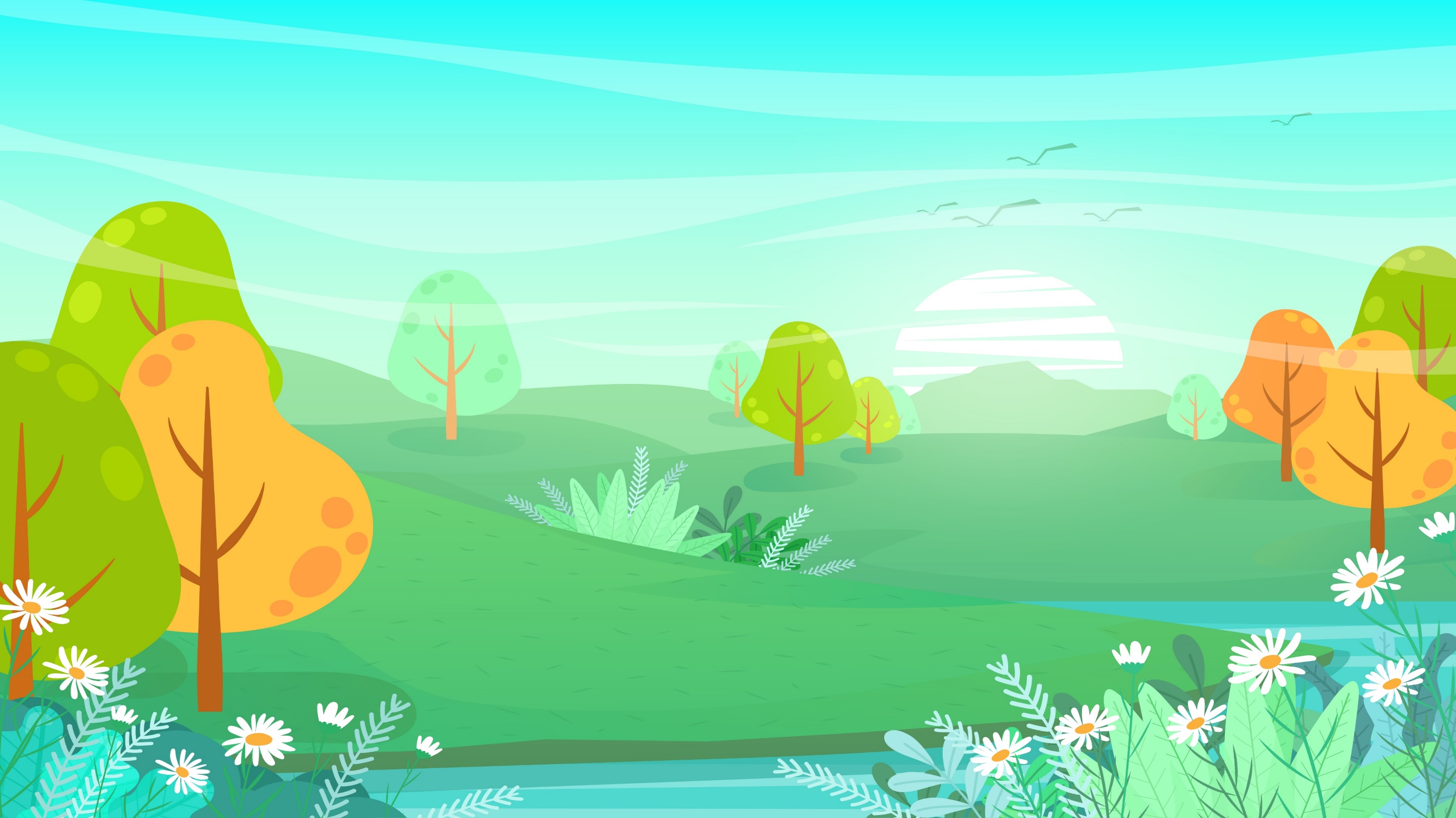 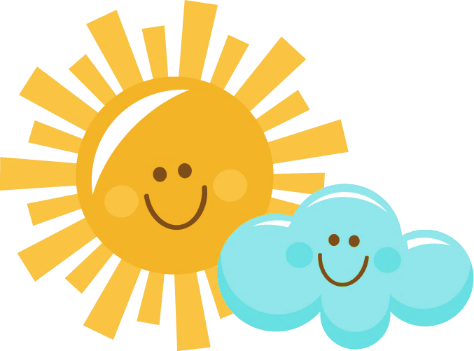 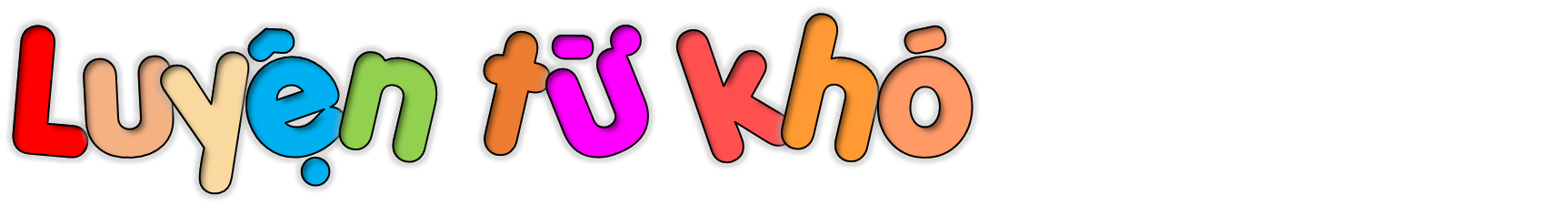 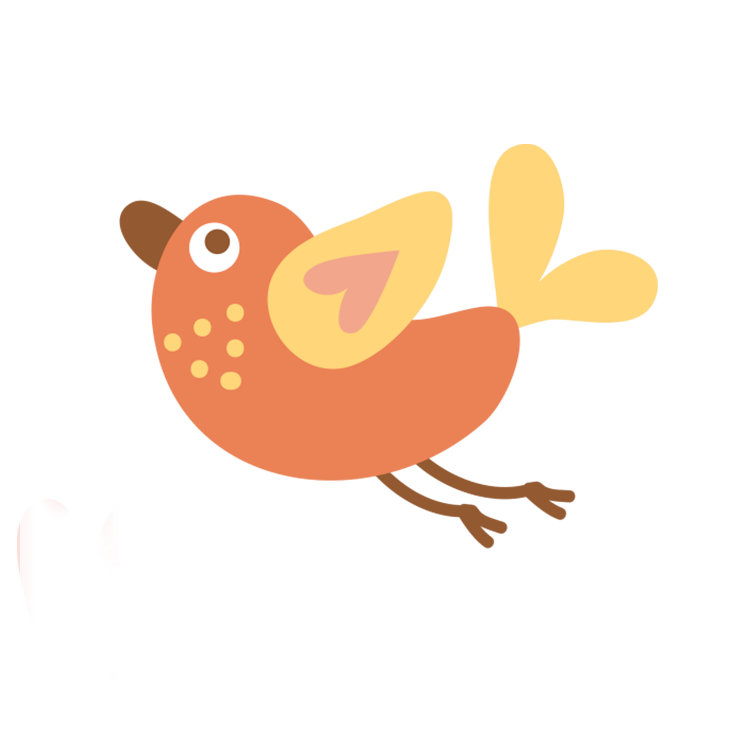 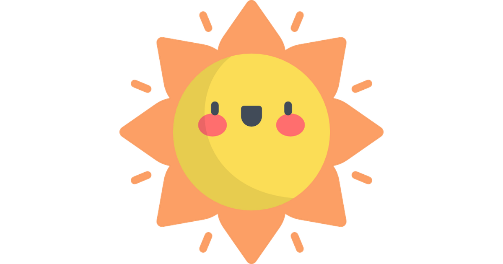 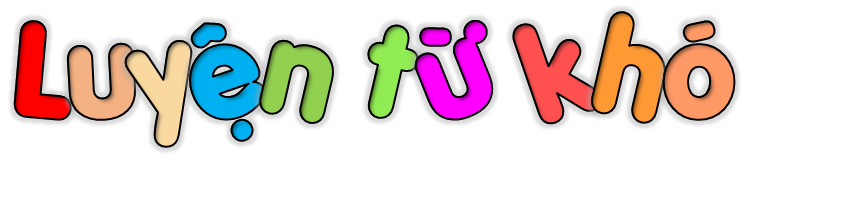 rừng cọ
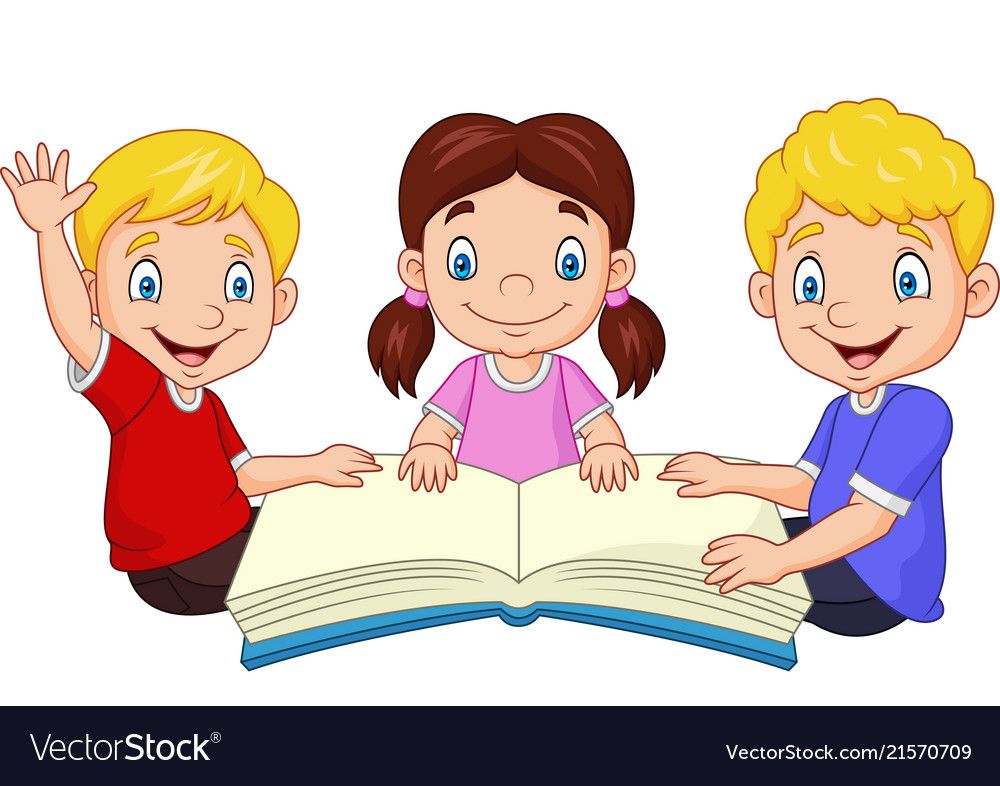 rừng cọ
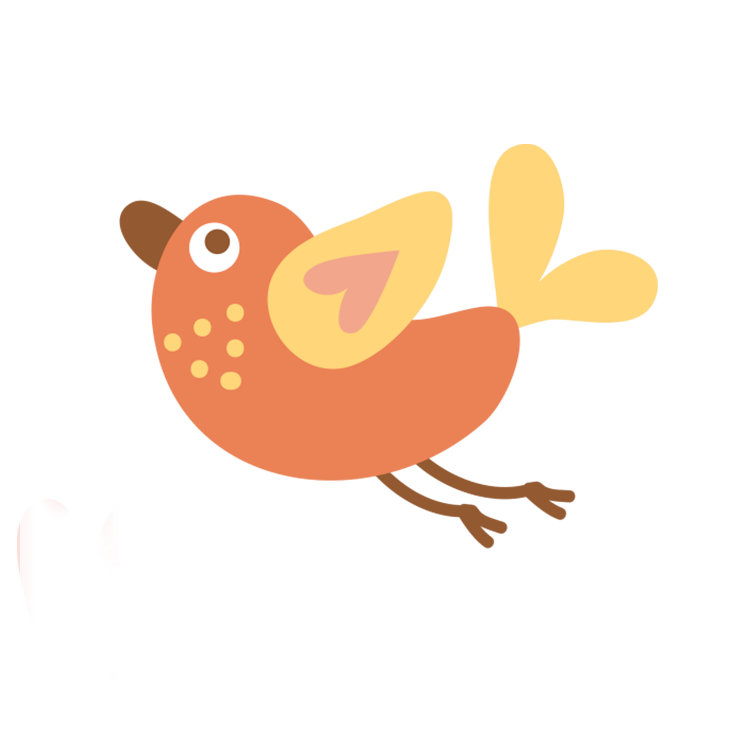 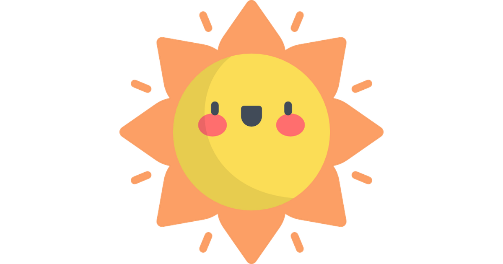 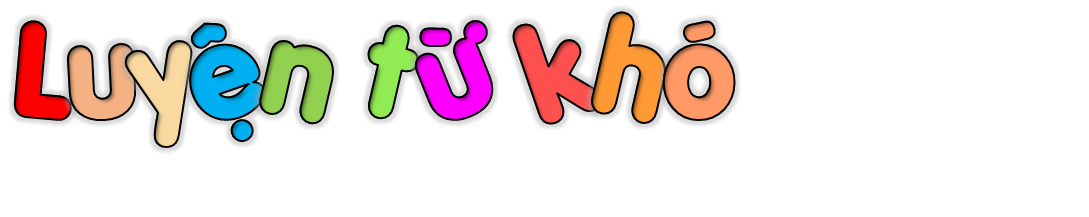 gió
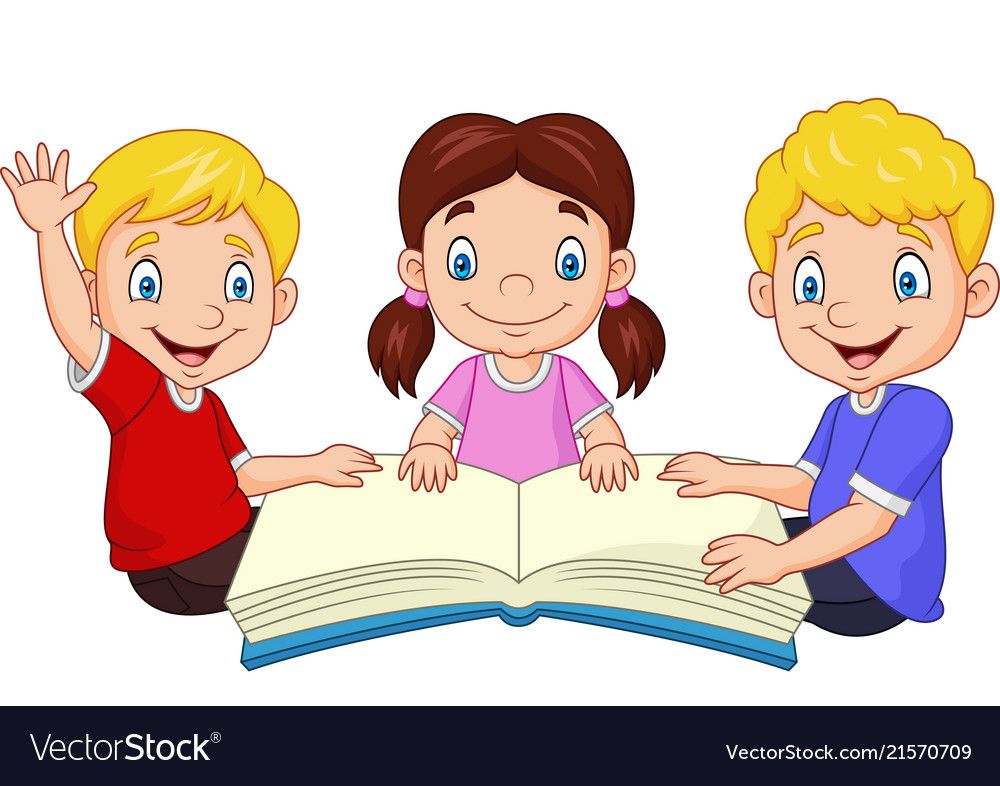 gió
rừng cọ
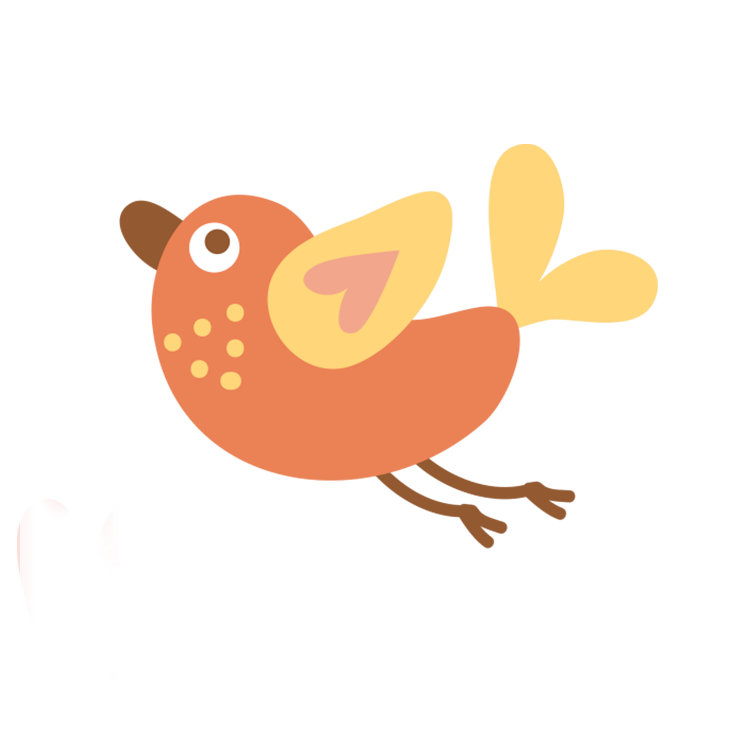 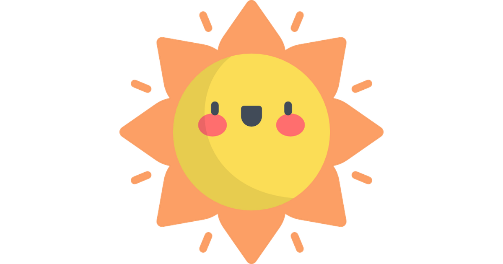 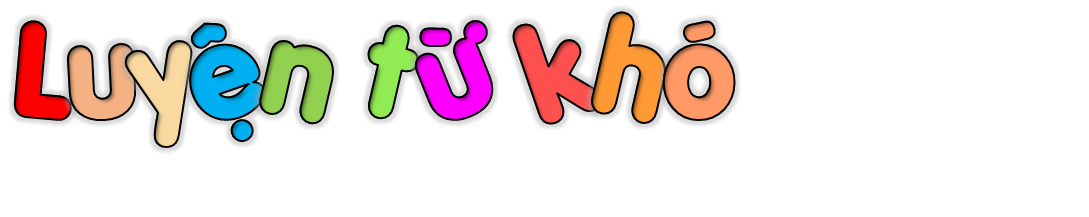 rừng
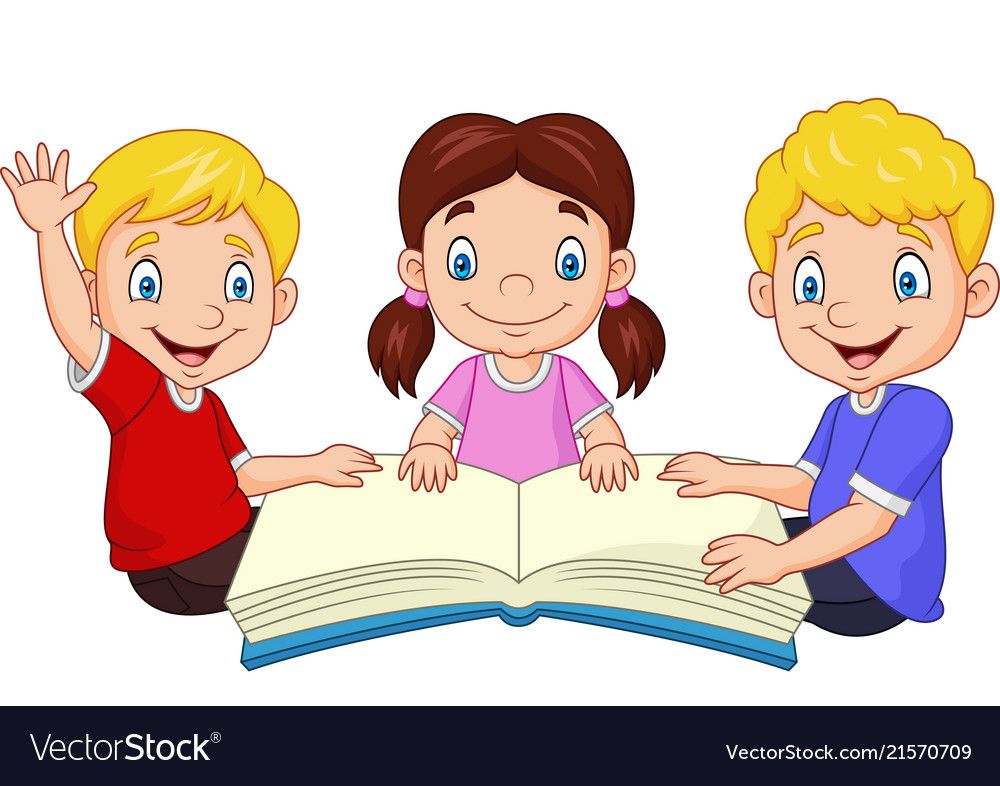 rừng cọ
gió
rừng
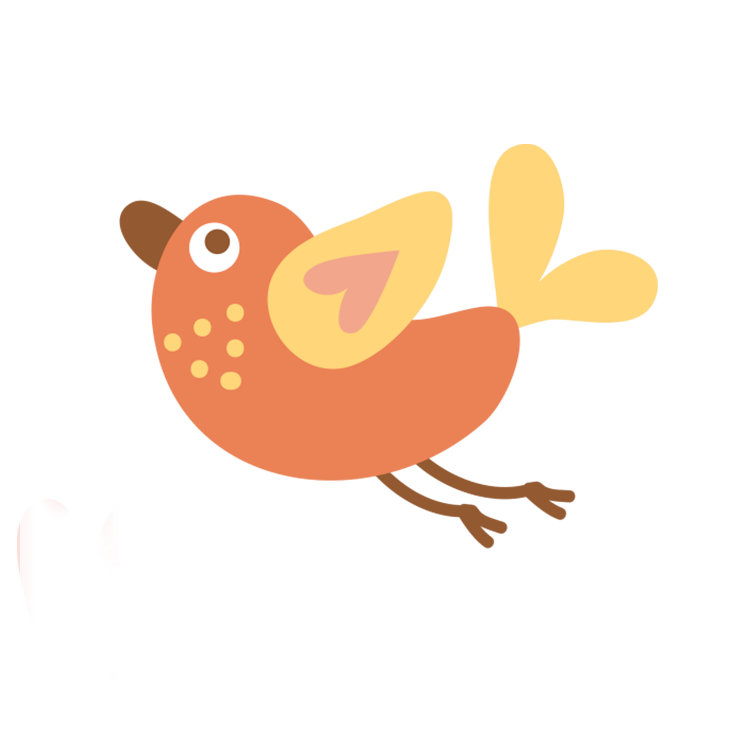 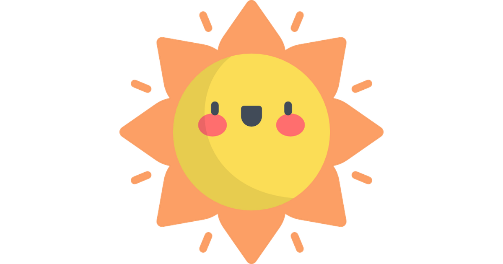 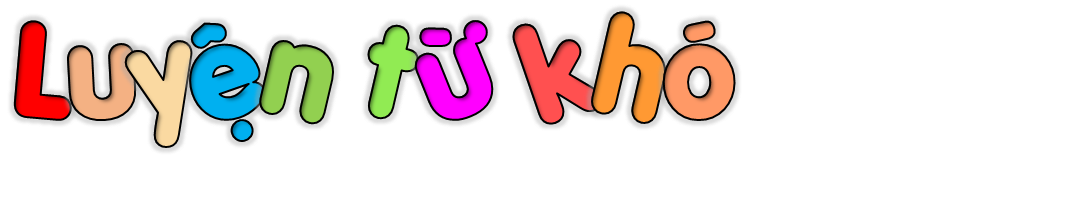 xanh
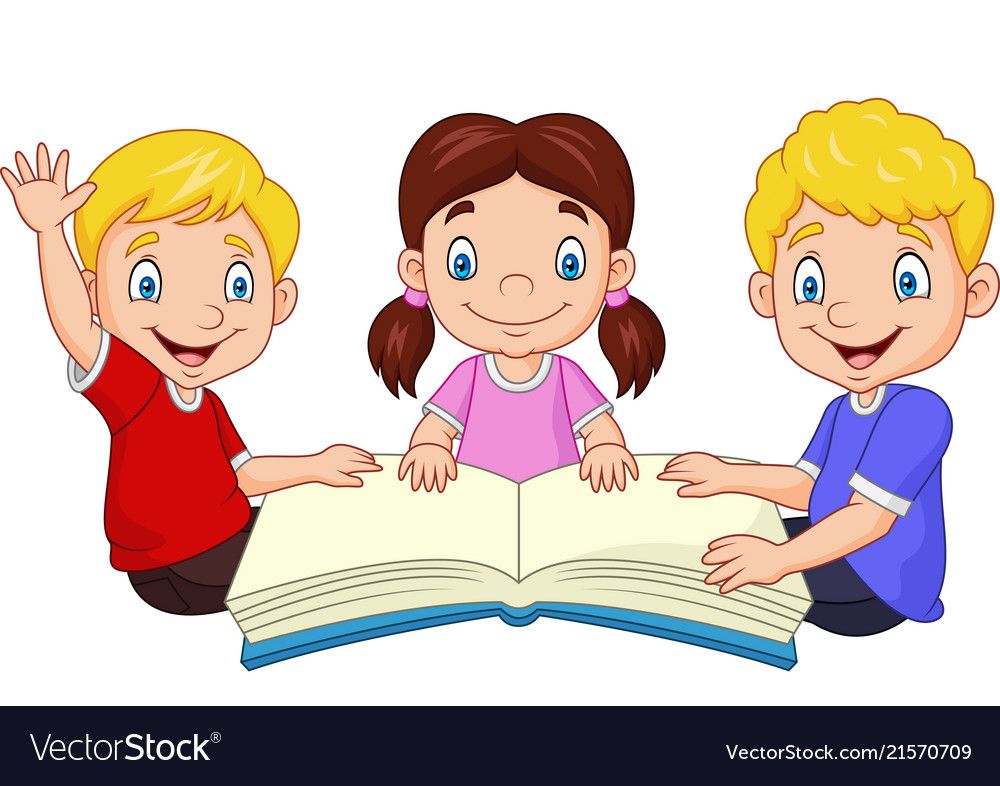 xanh
rừng cọ
gió
rừng
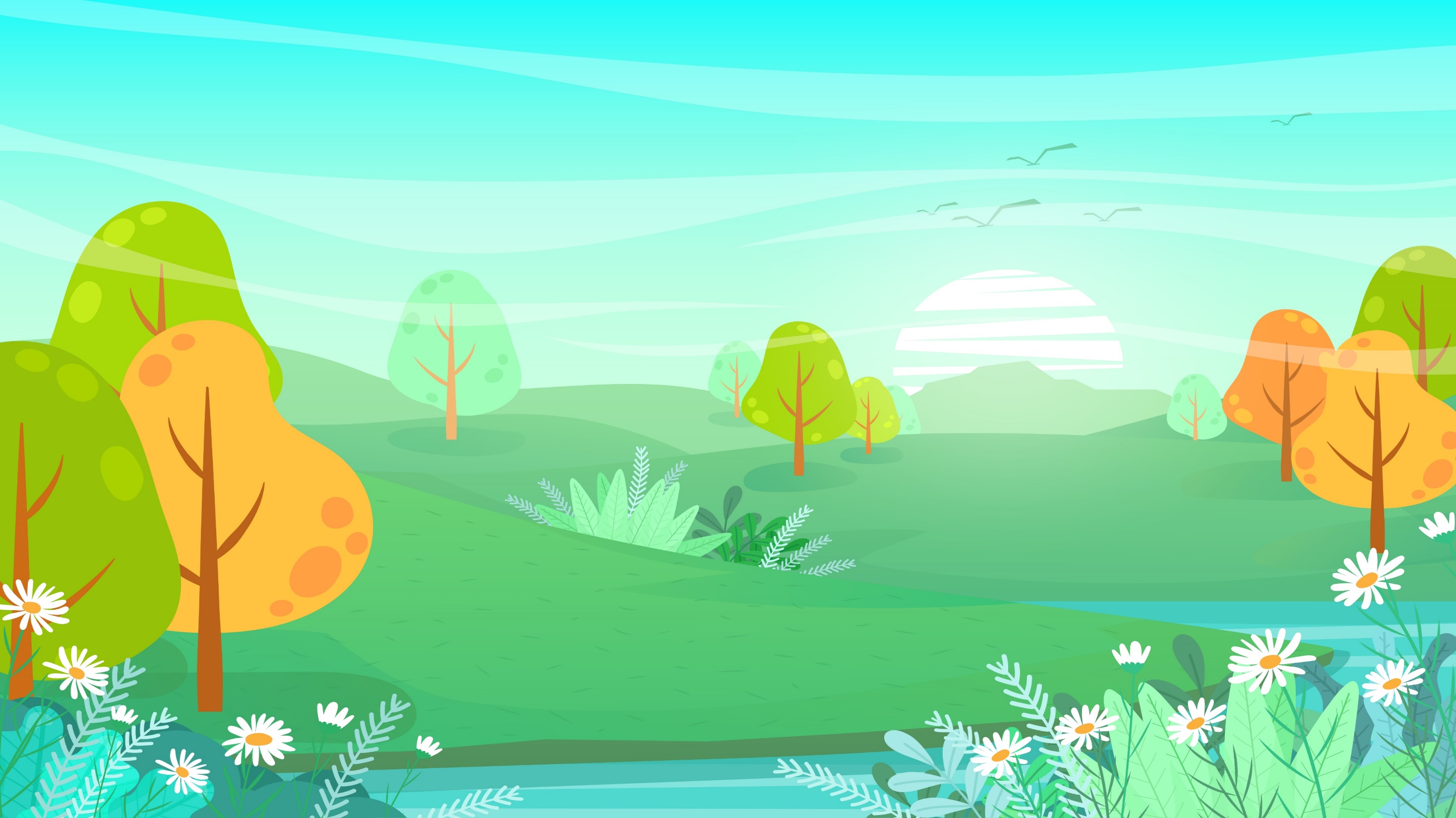 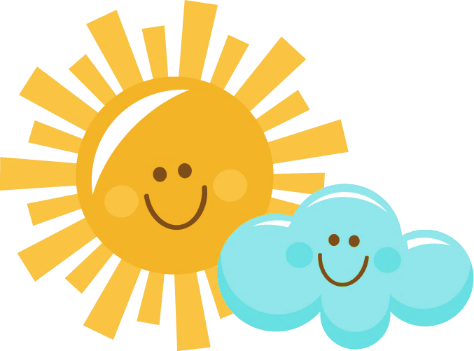 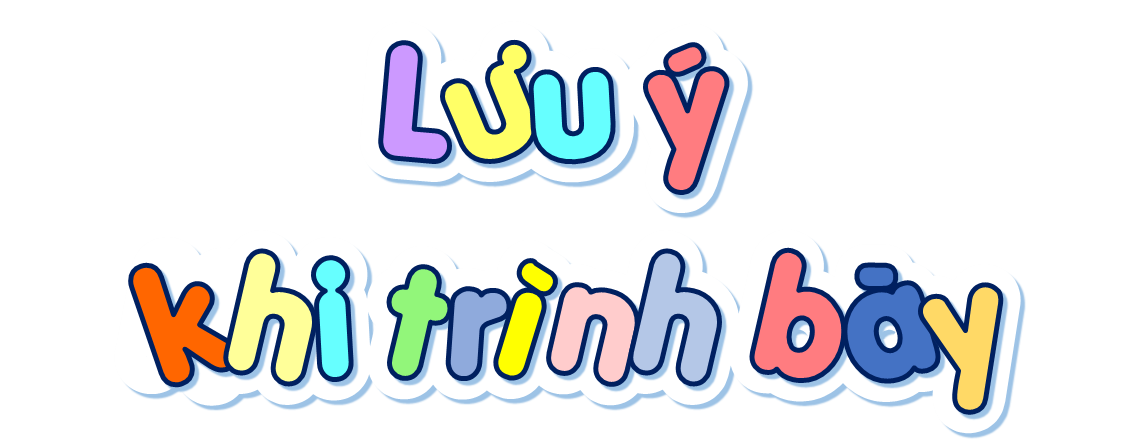 Lưu ý khi trình bày
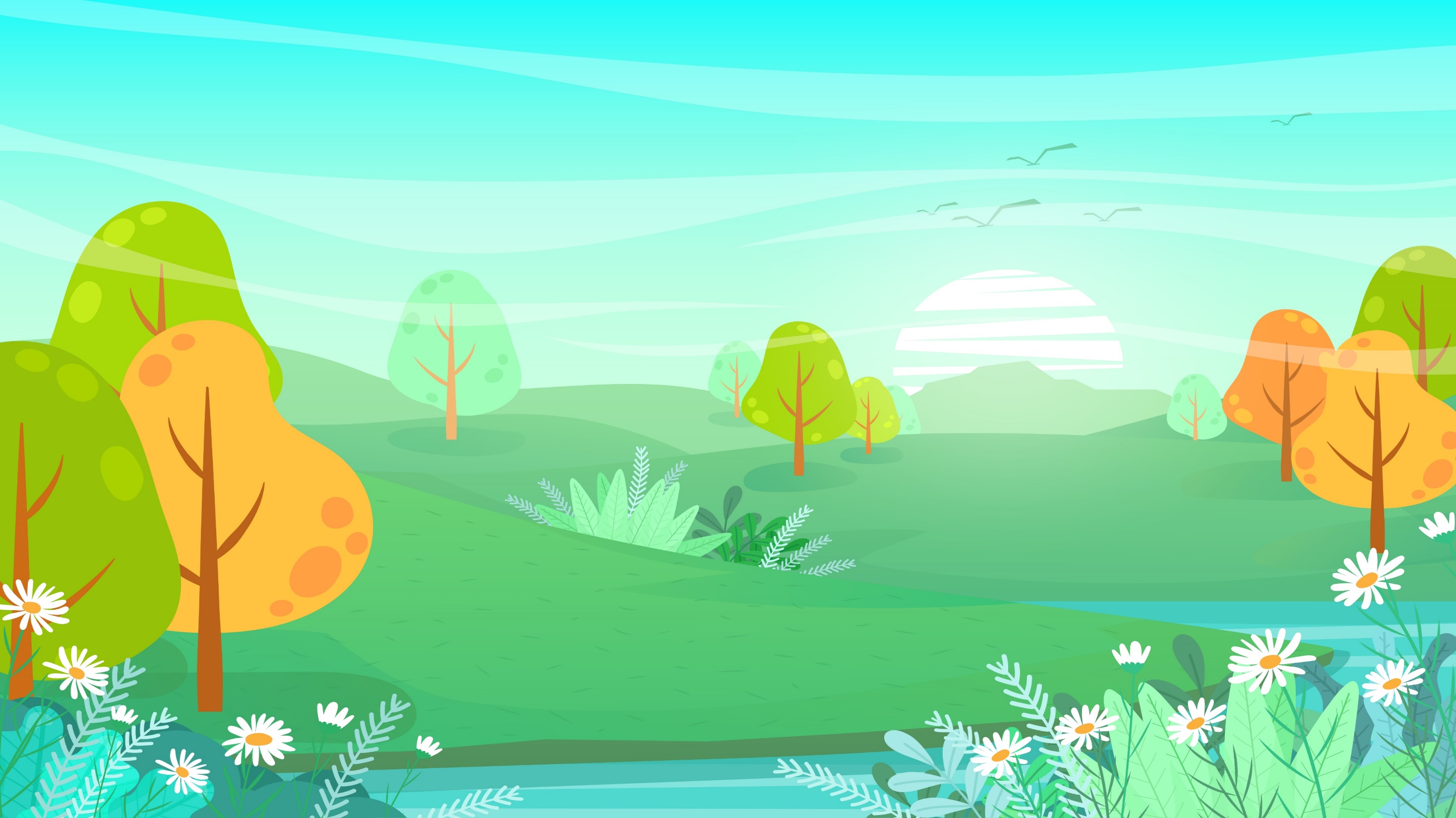 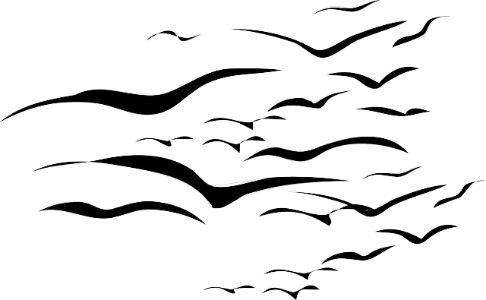 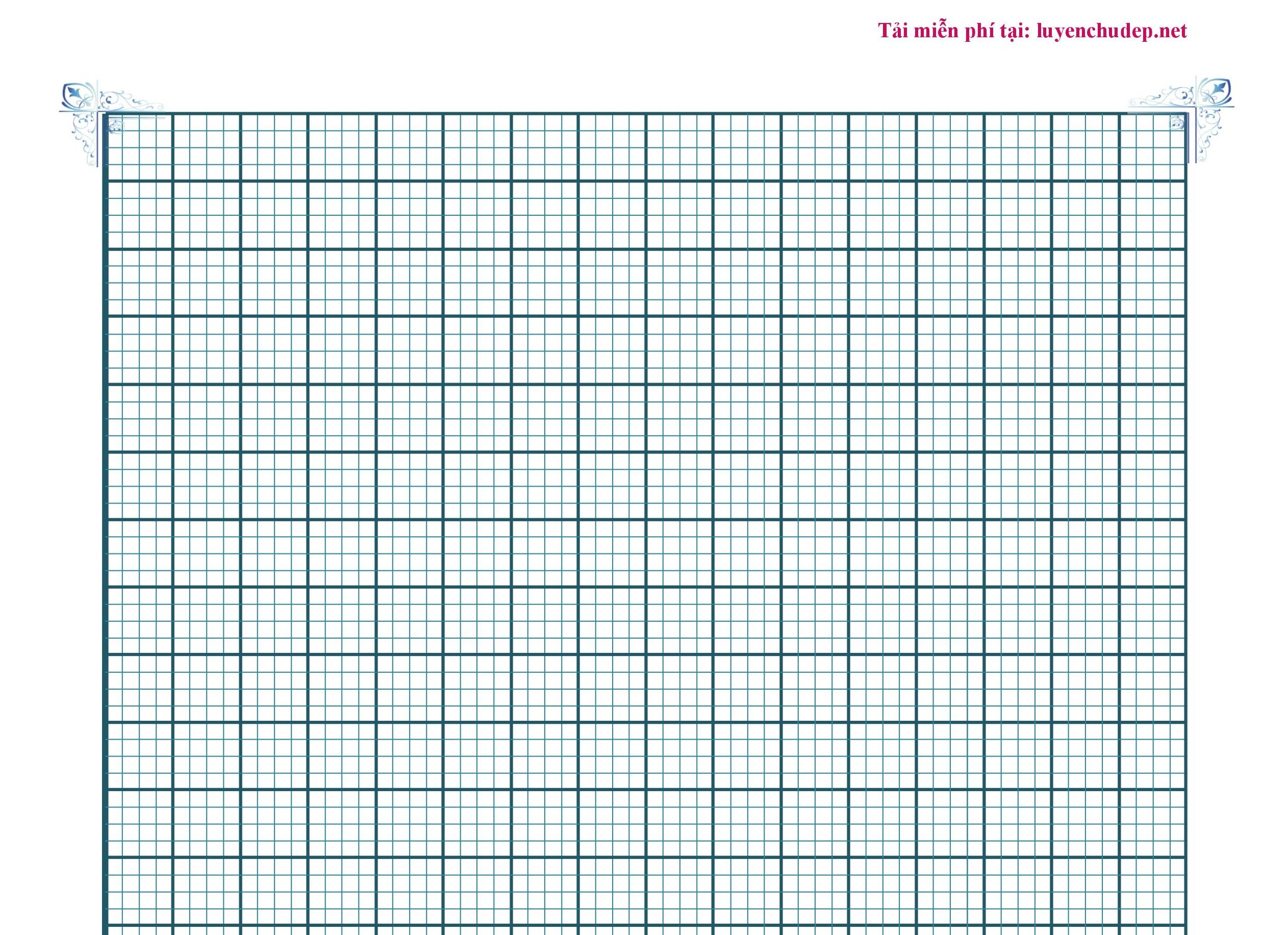 Đã có ai lắng nghe
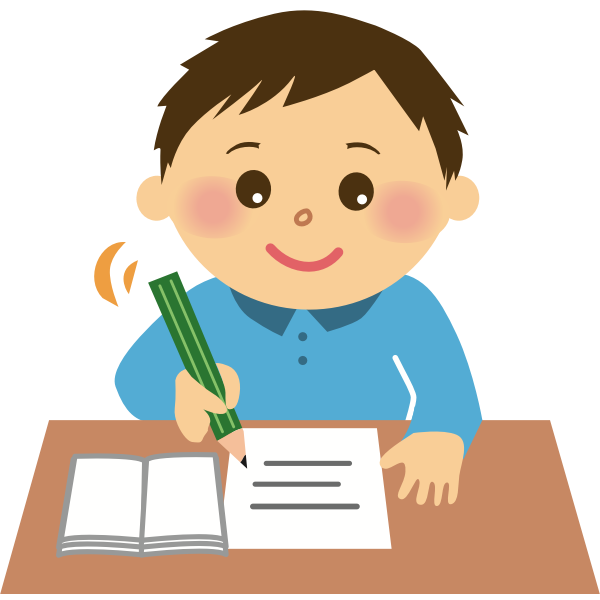 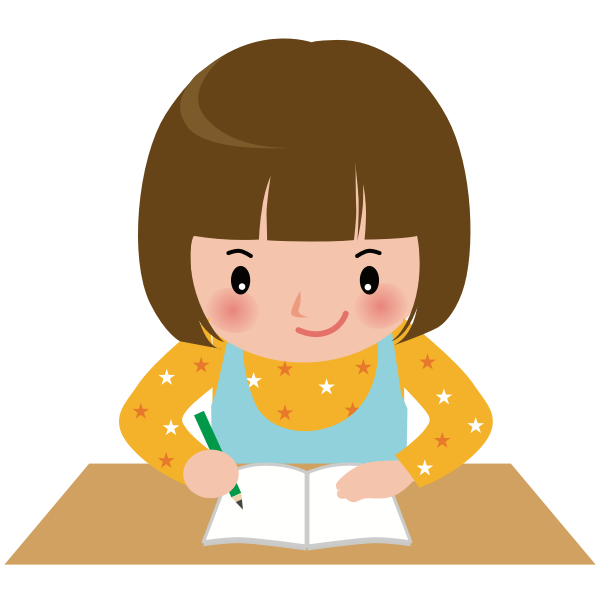 Lùi vào 
2 ô
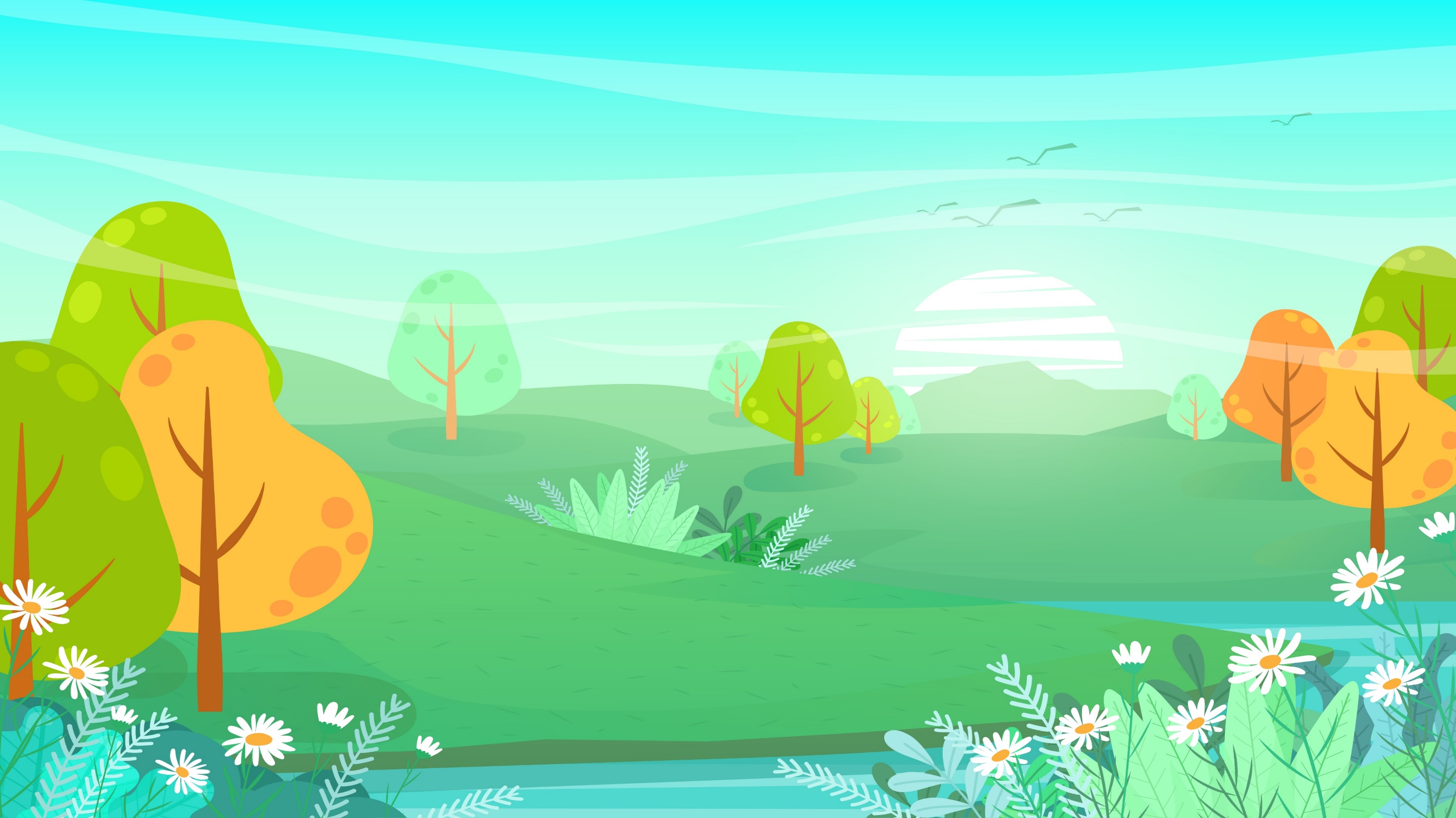 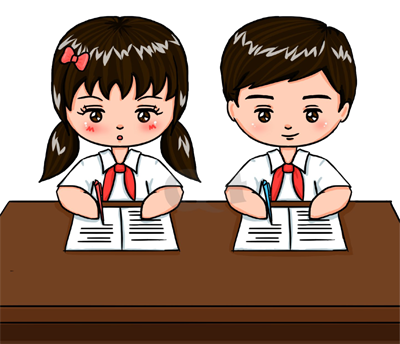 Lưu ý tư thế ngồi viết
Thẳng lưng
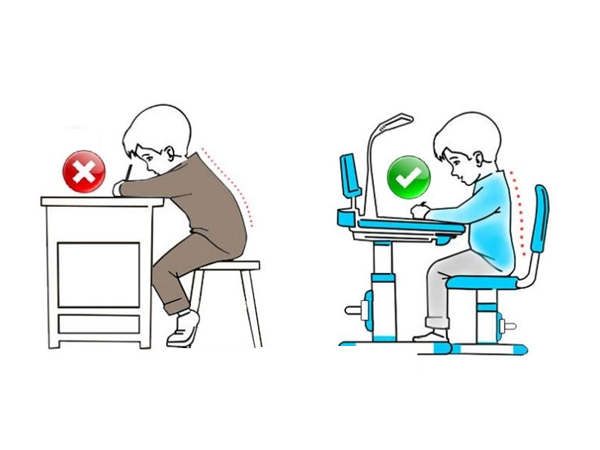 Khoảng cách từ mắt đến vở 25 – 30cm
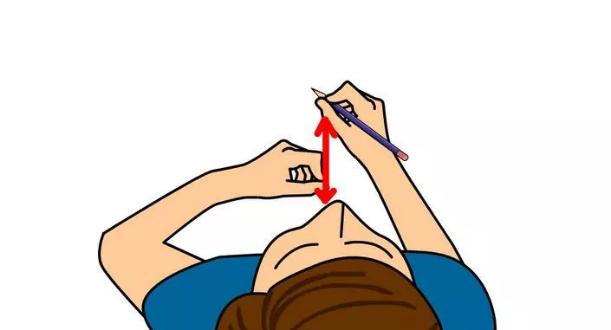 Chân đặt đúng vị trí
1 tay giữ trang vở
1 tay cầm viết
Tiêu chí đánh giá
Tiêu chí đánh giá
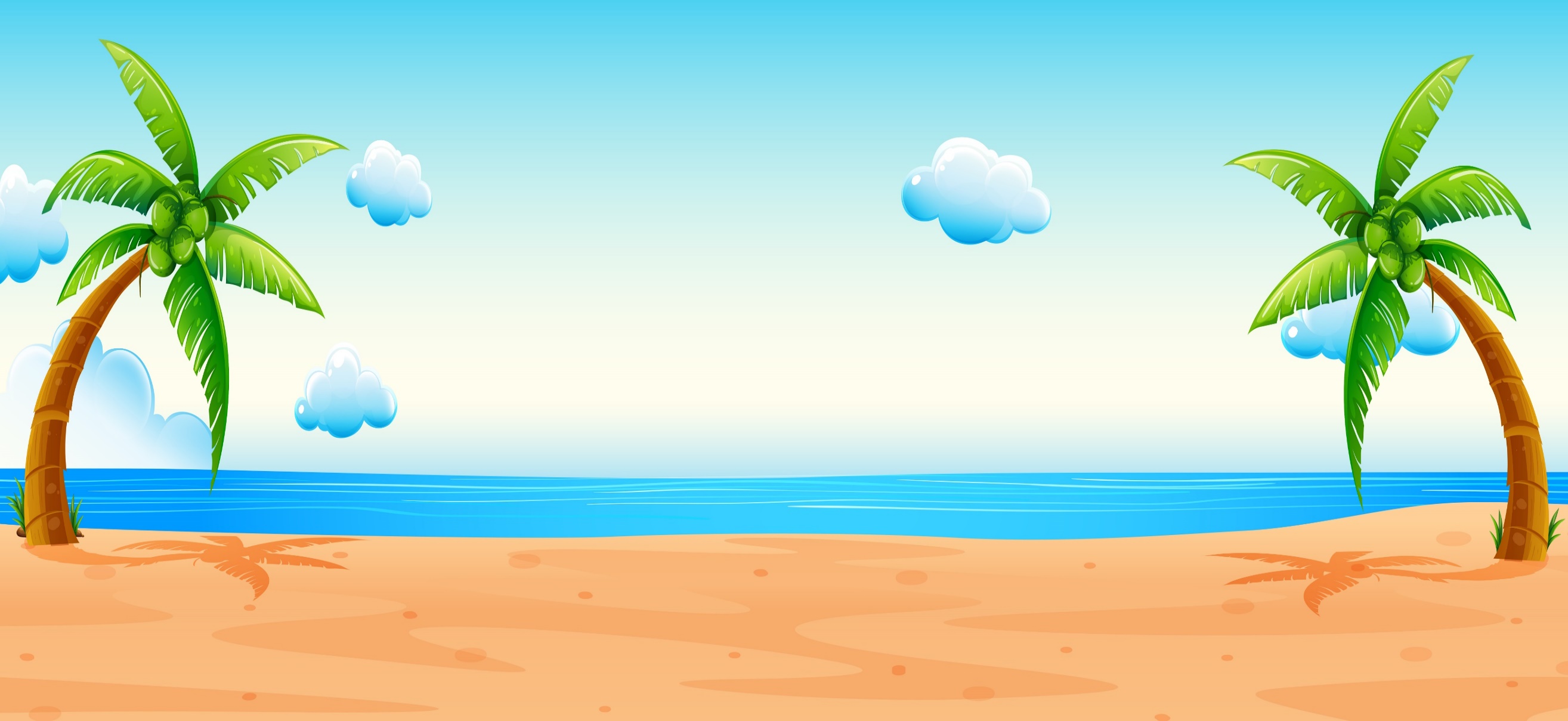 1. Sai không quá 5 lỗi
2. Chữ viết rõ ràng, sạch đẹp
3. Trình bày đúng hình thức
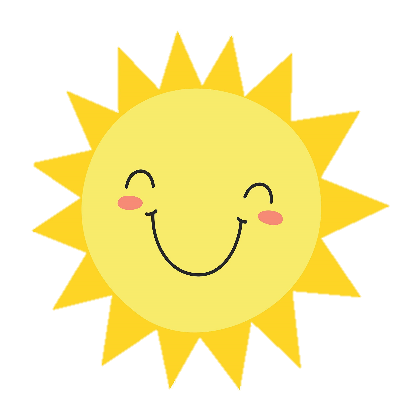 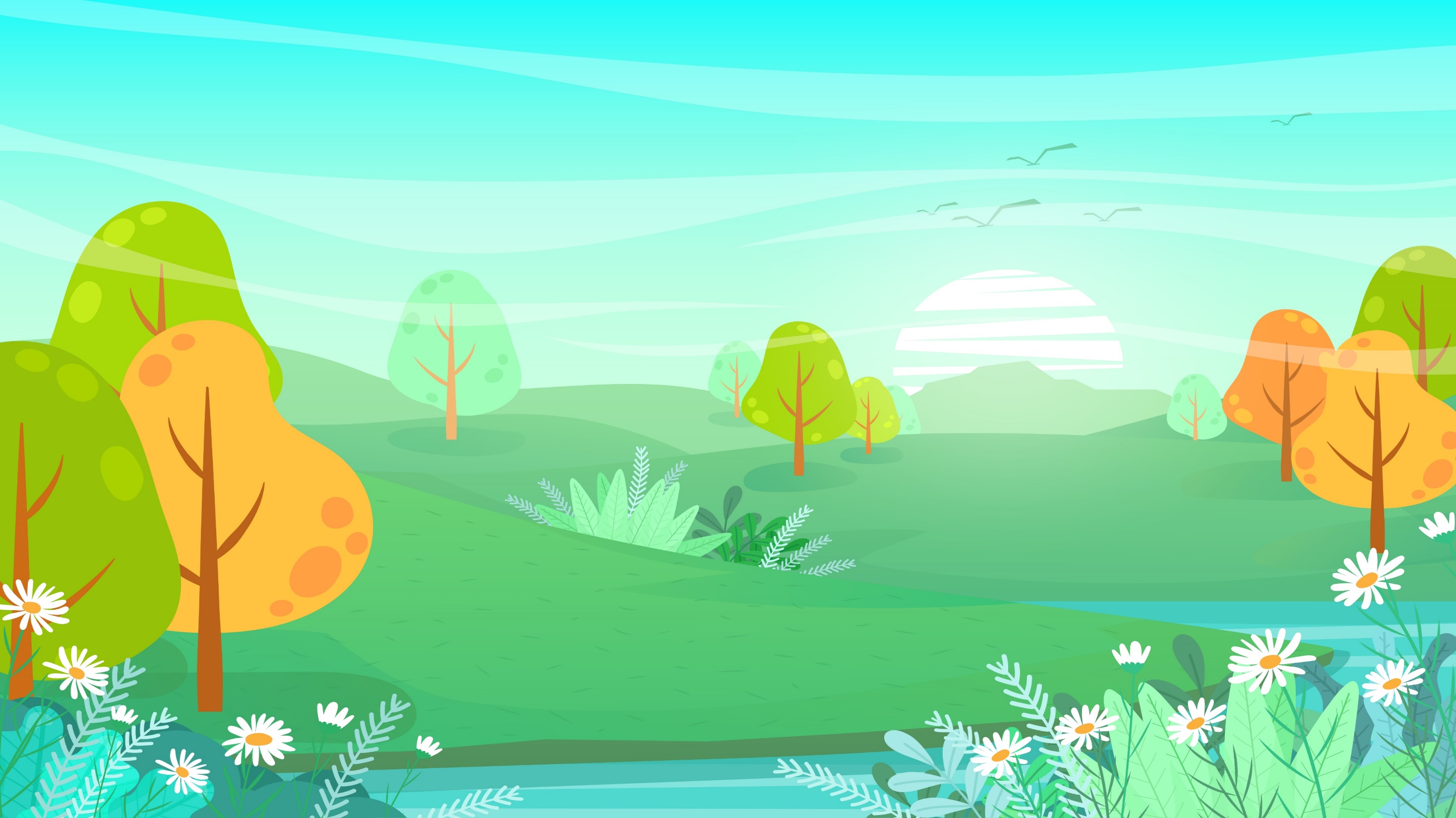 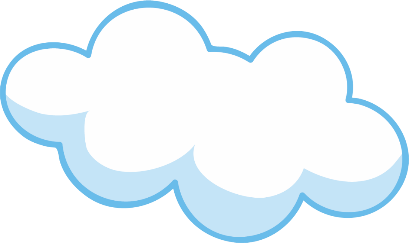 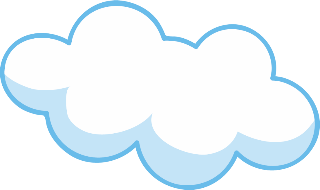 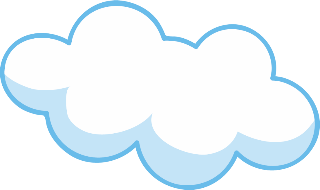 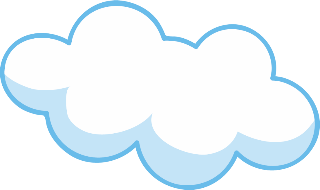 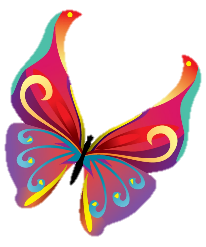 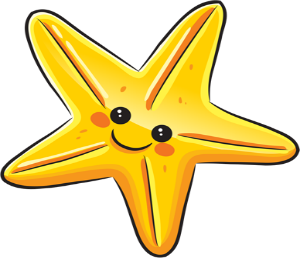 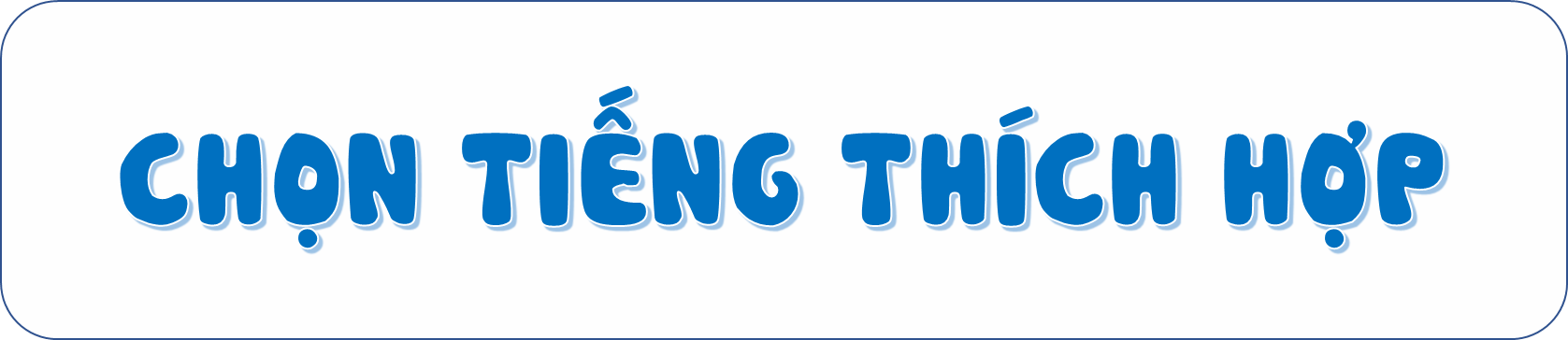 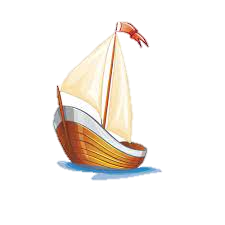 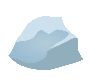 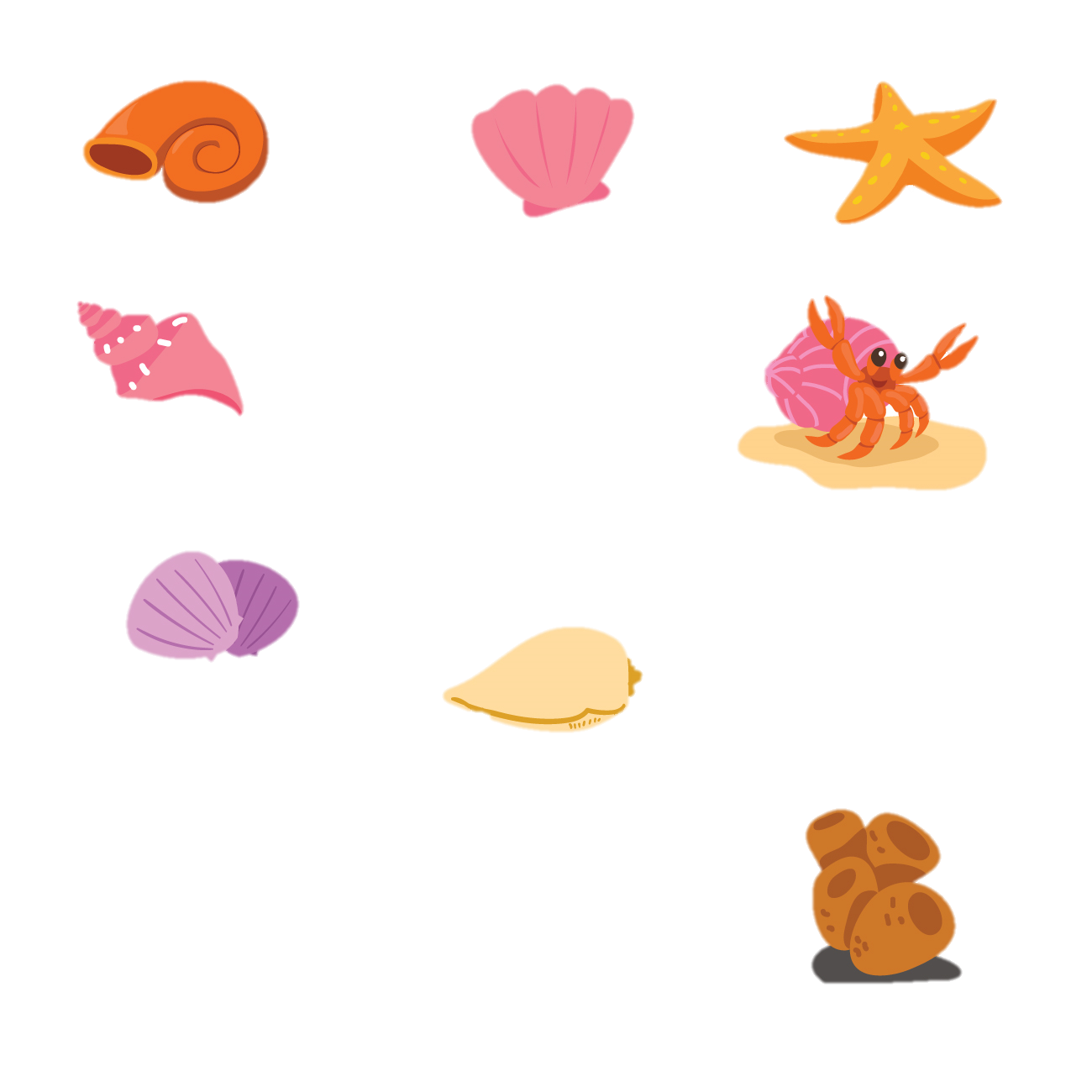 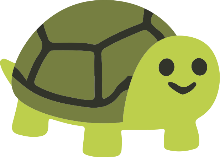 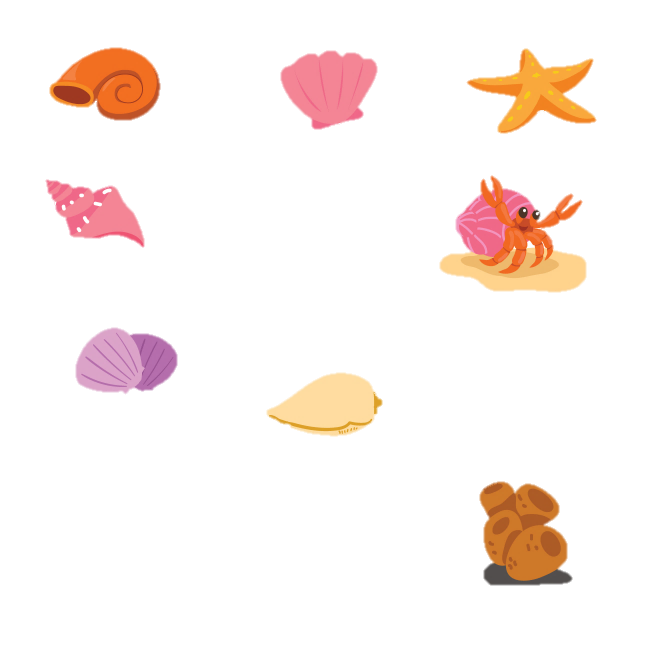 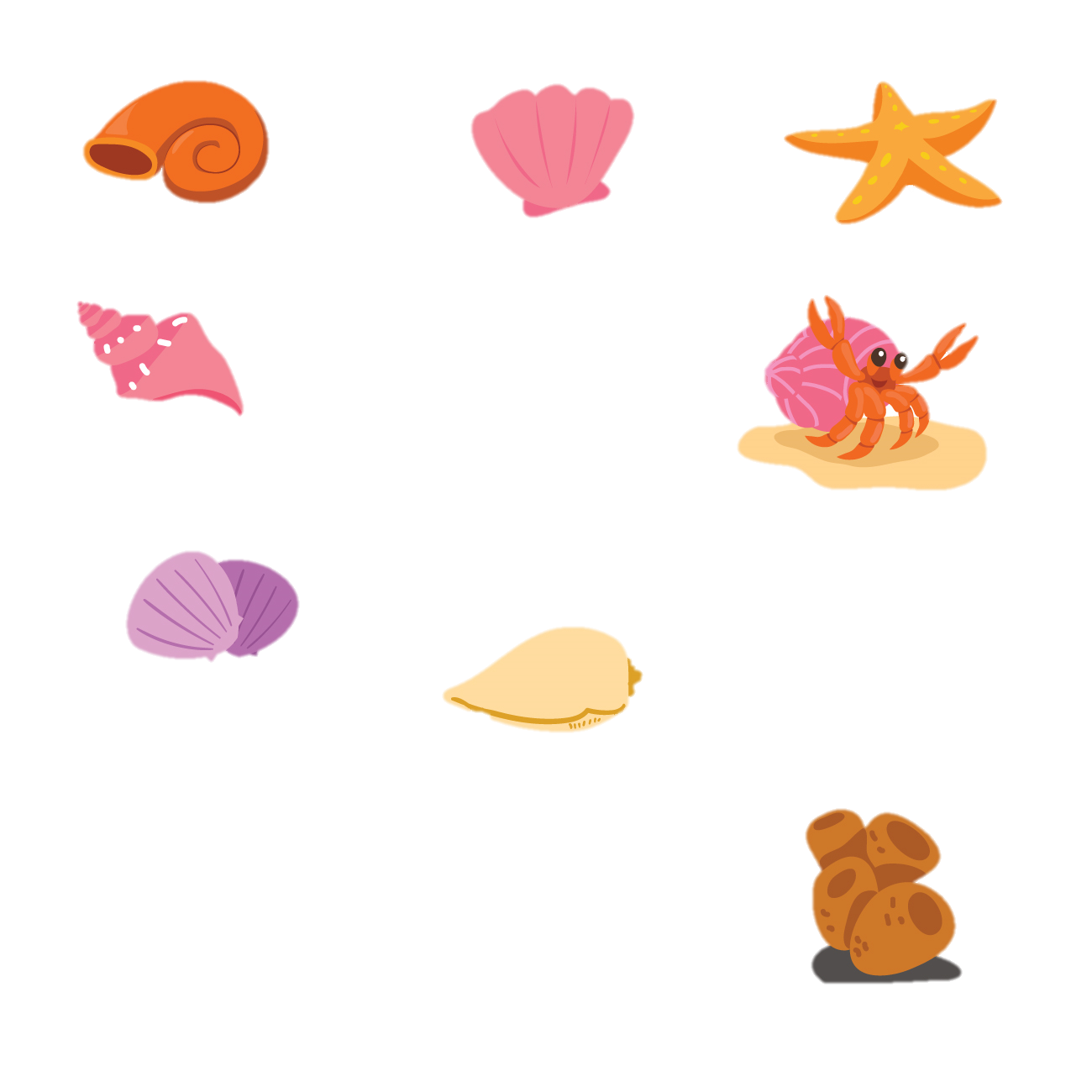 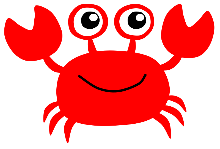 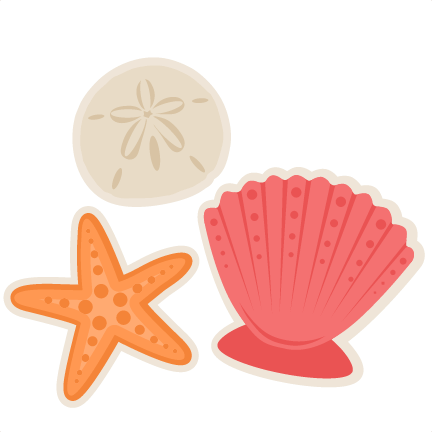 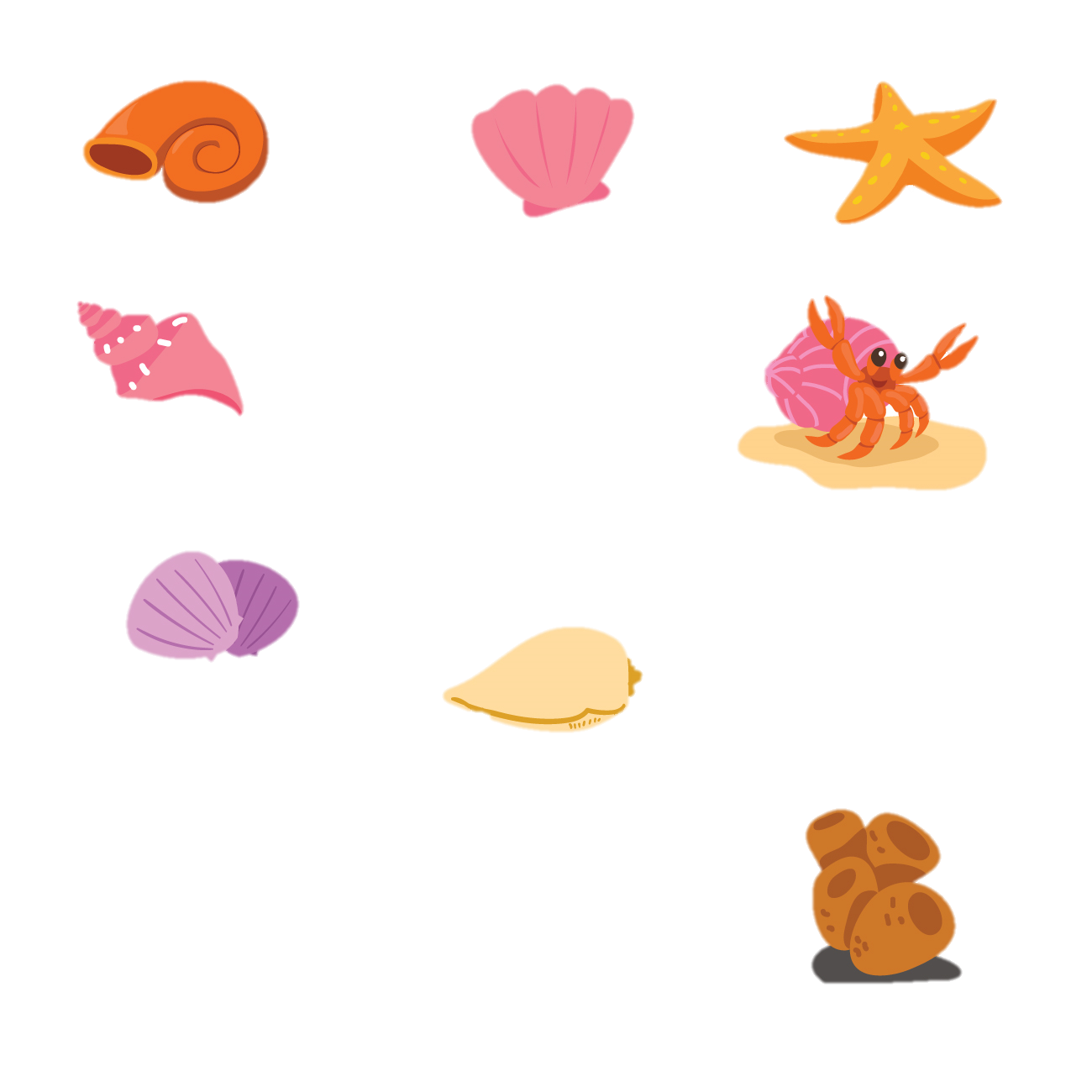 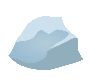 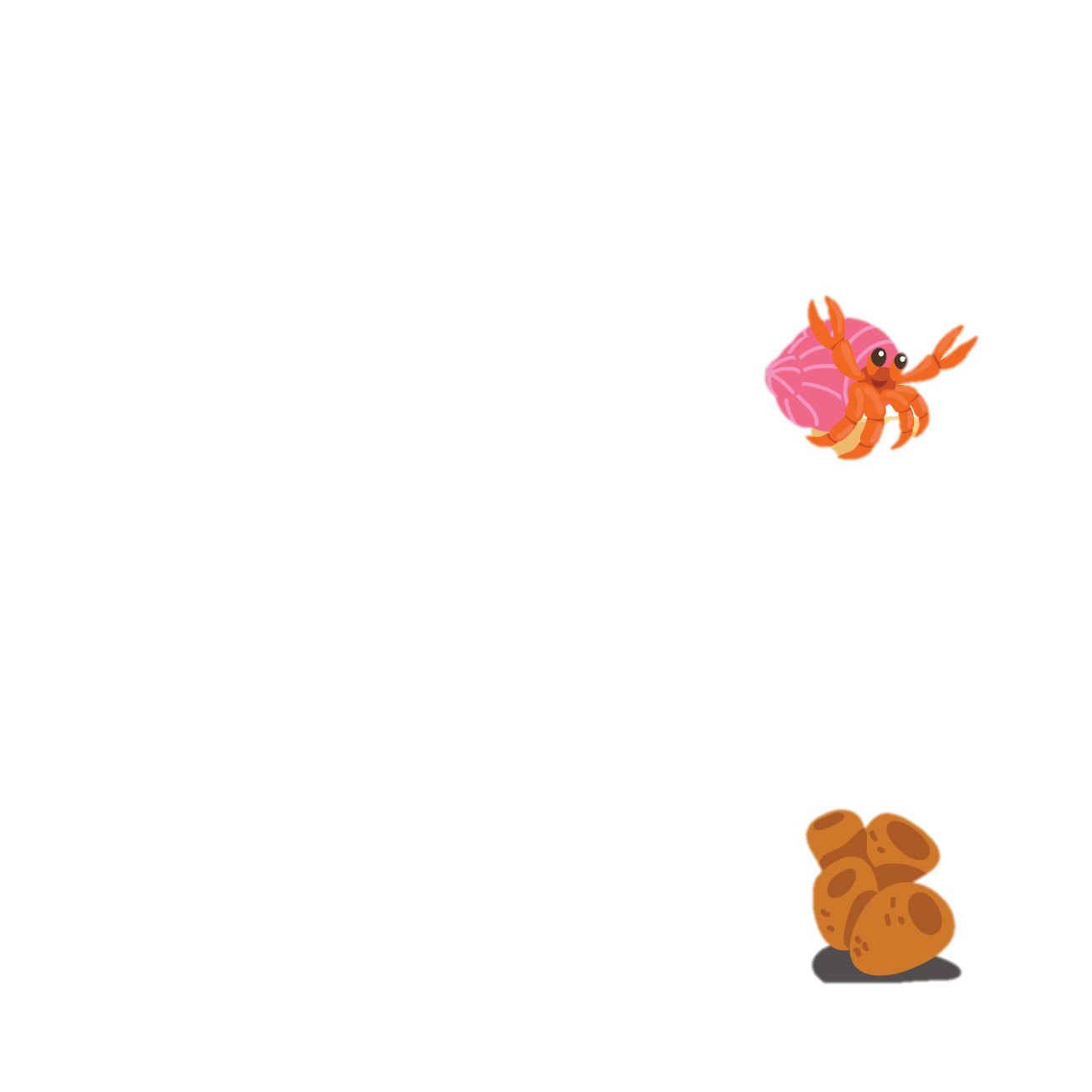 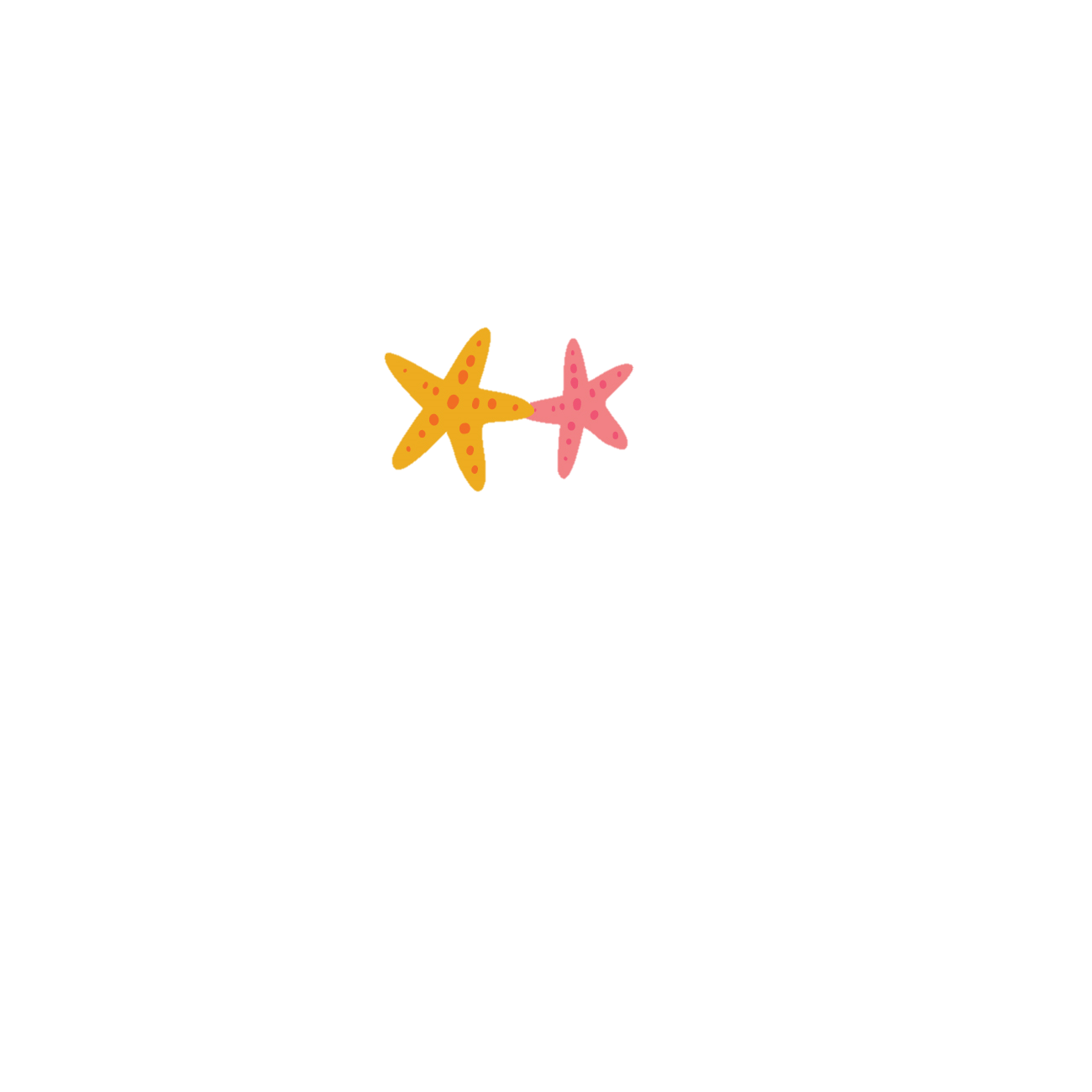 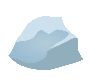 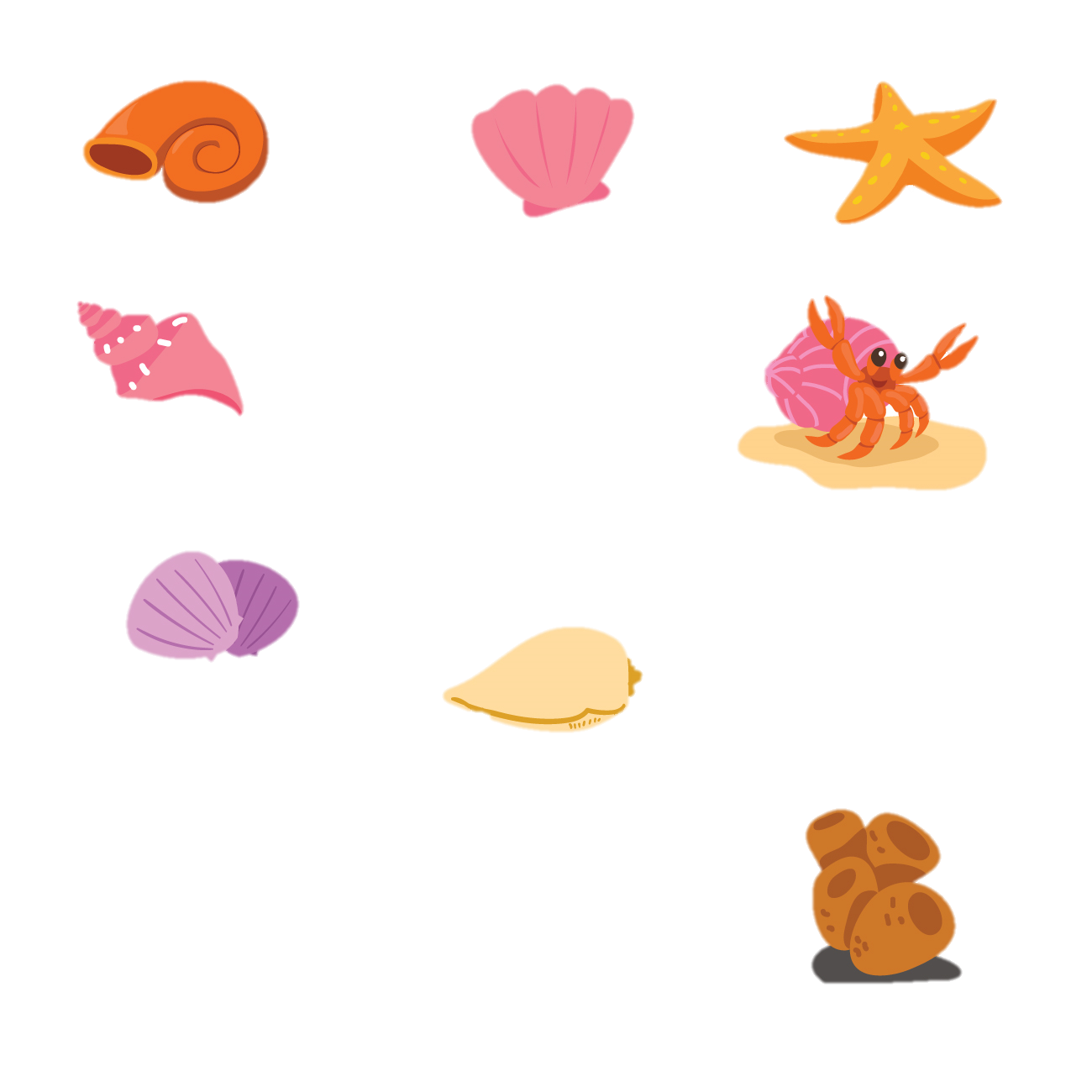 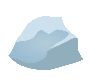 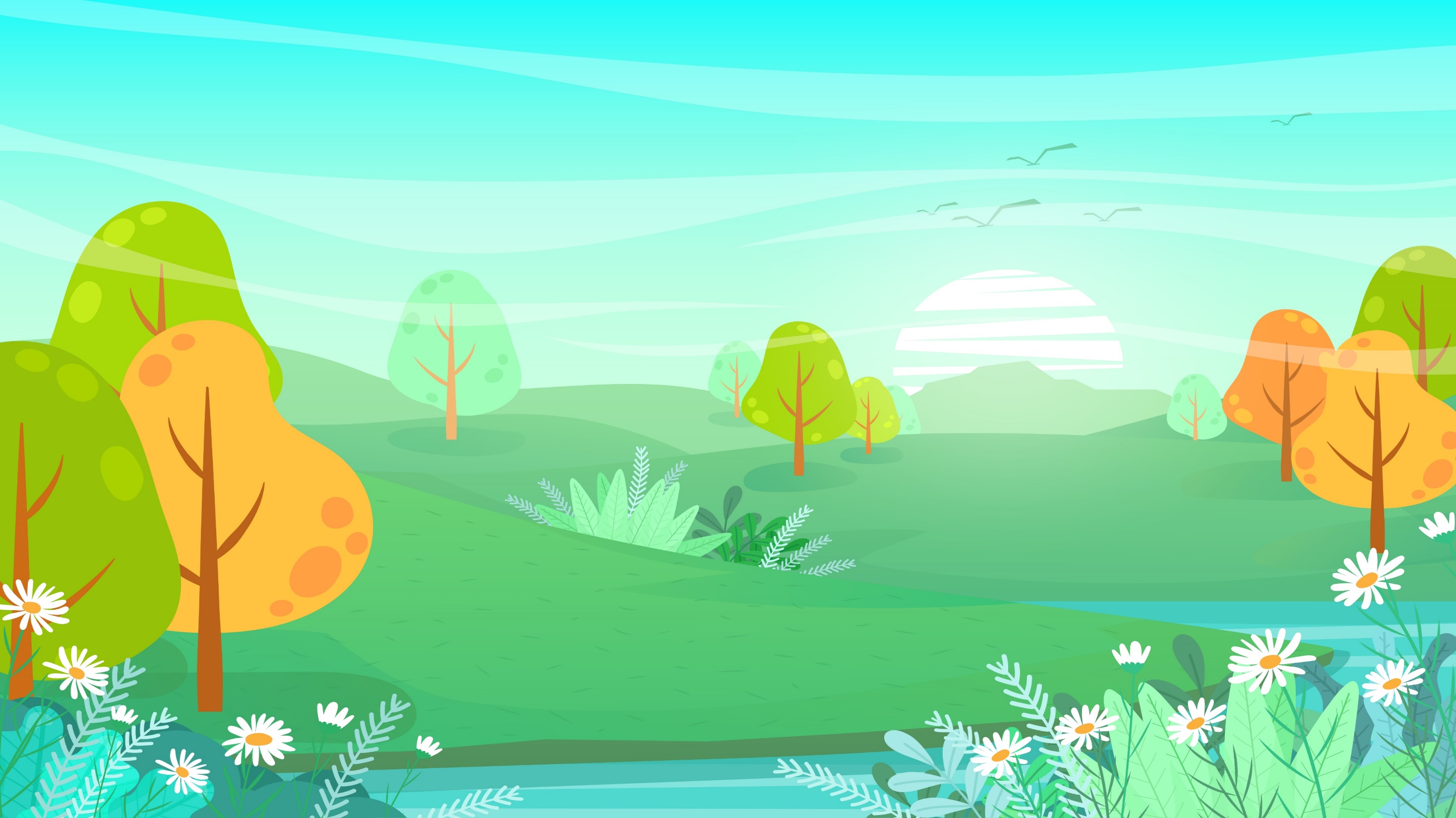 1. Chọn tiếng thích hợp thay cho mỗi
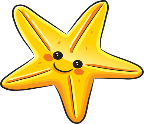 dong/rong
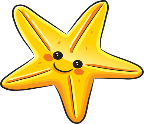 dong dỏng
rong chơi
thong dong
rong rêu
dứt khoát
day dứt
dứt điểm
rong biển
bứt rứt
rấm rứt
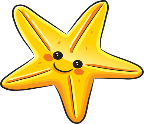 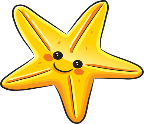 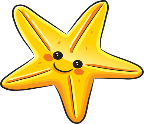 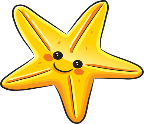 dứt/rứt
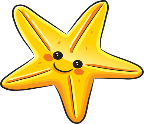 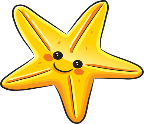 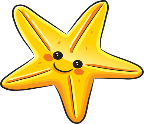 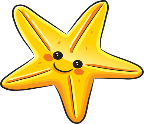 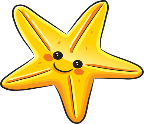 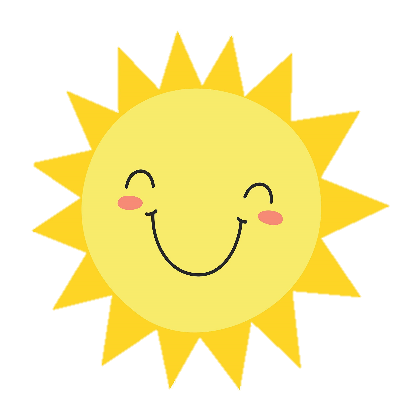 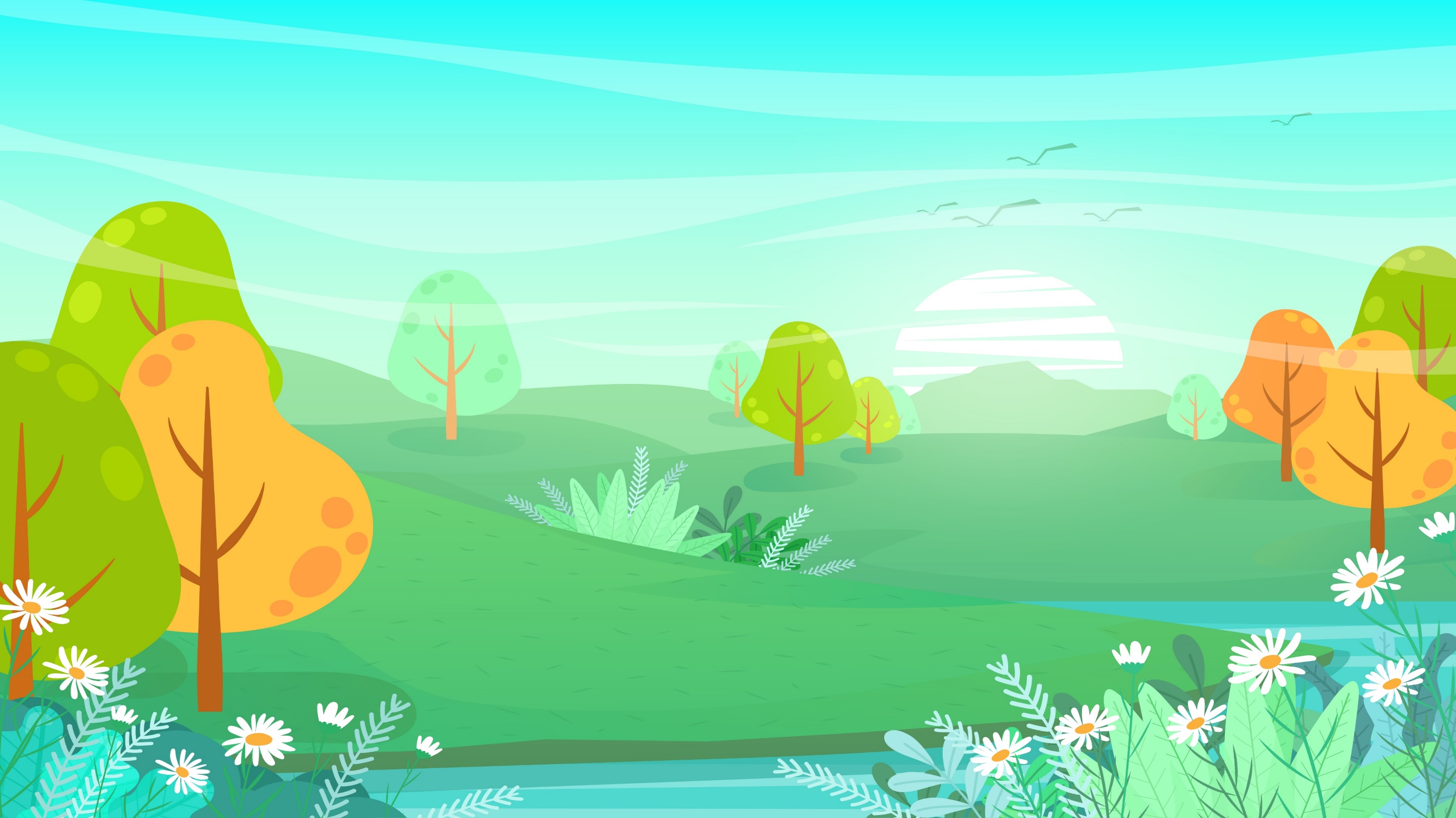 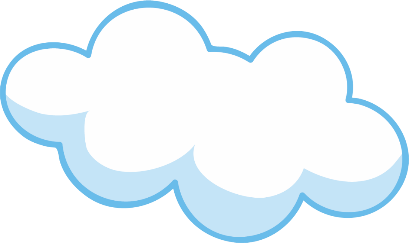 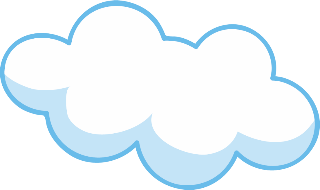 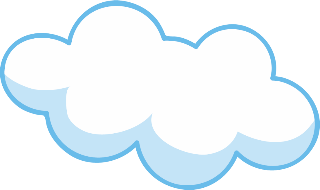 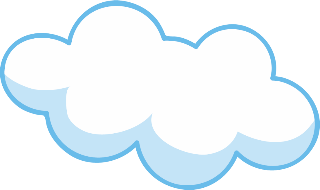 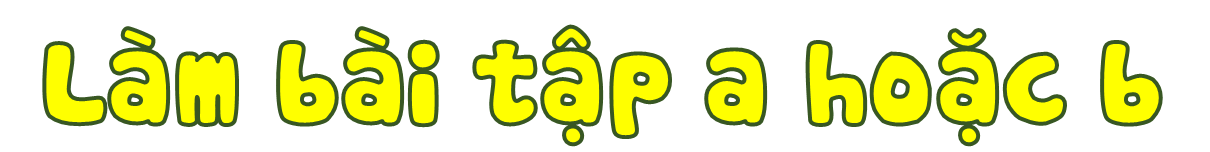 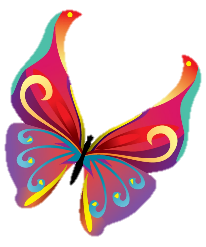 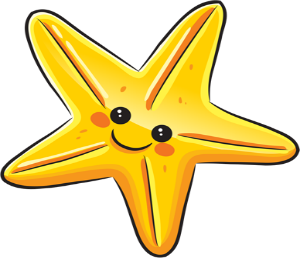 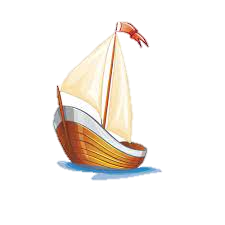 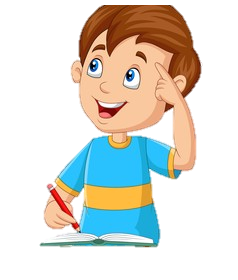 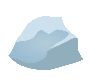 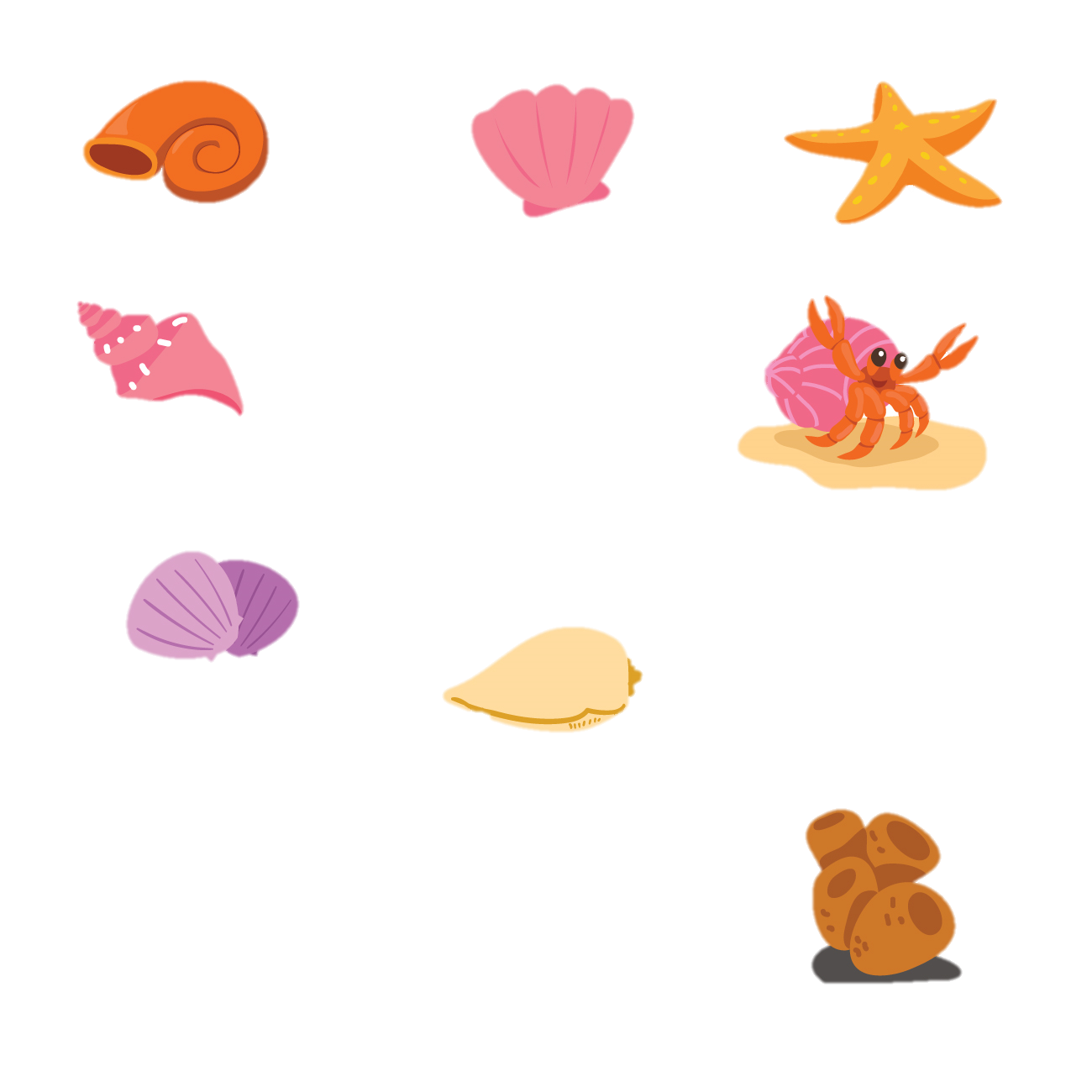 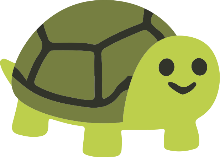 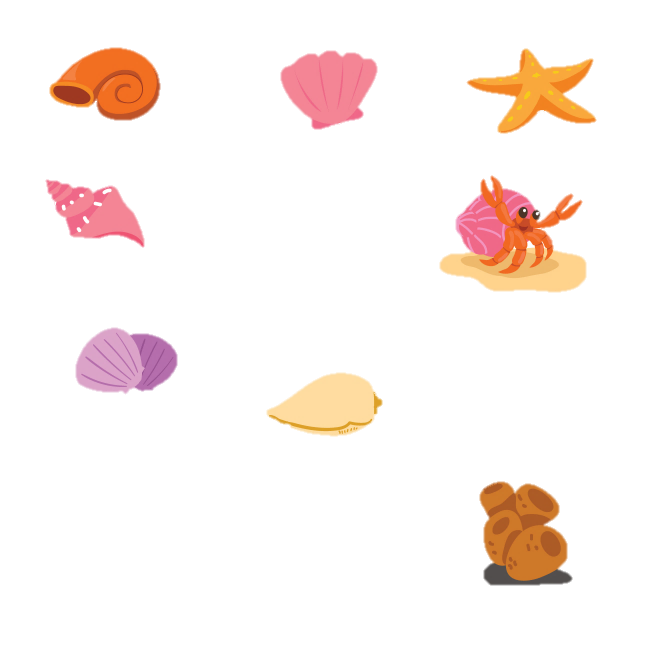 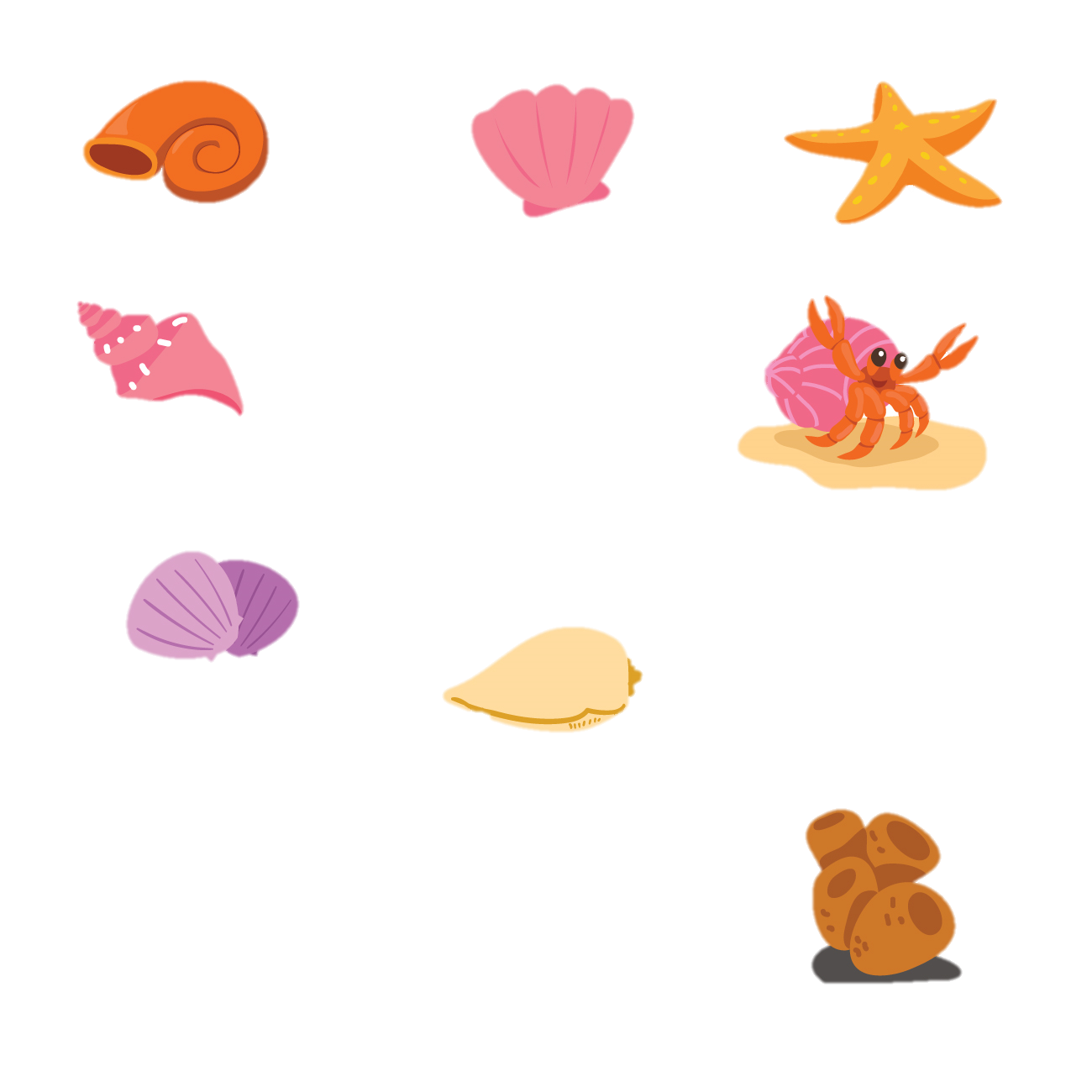 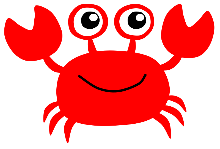 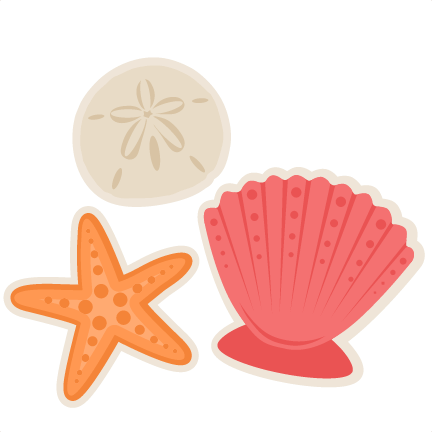 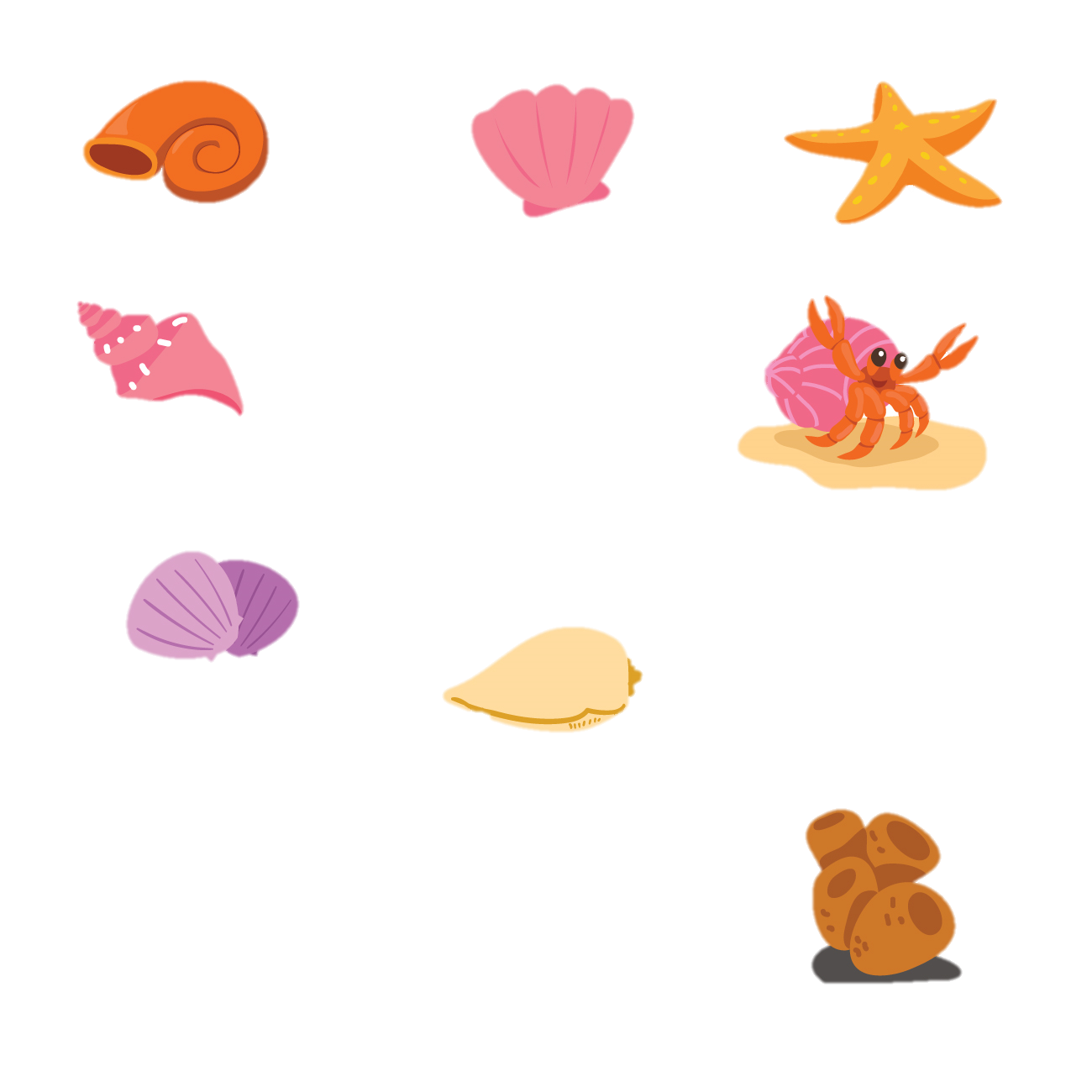 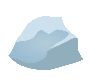 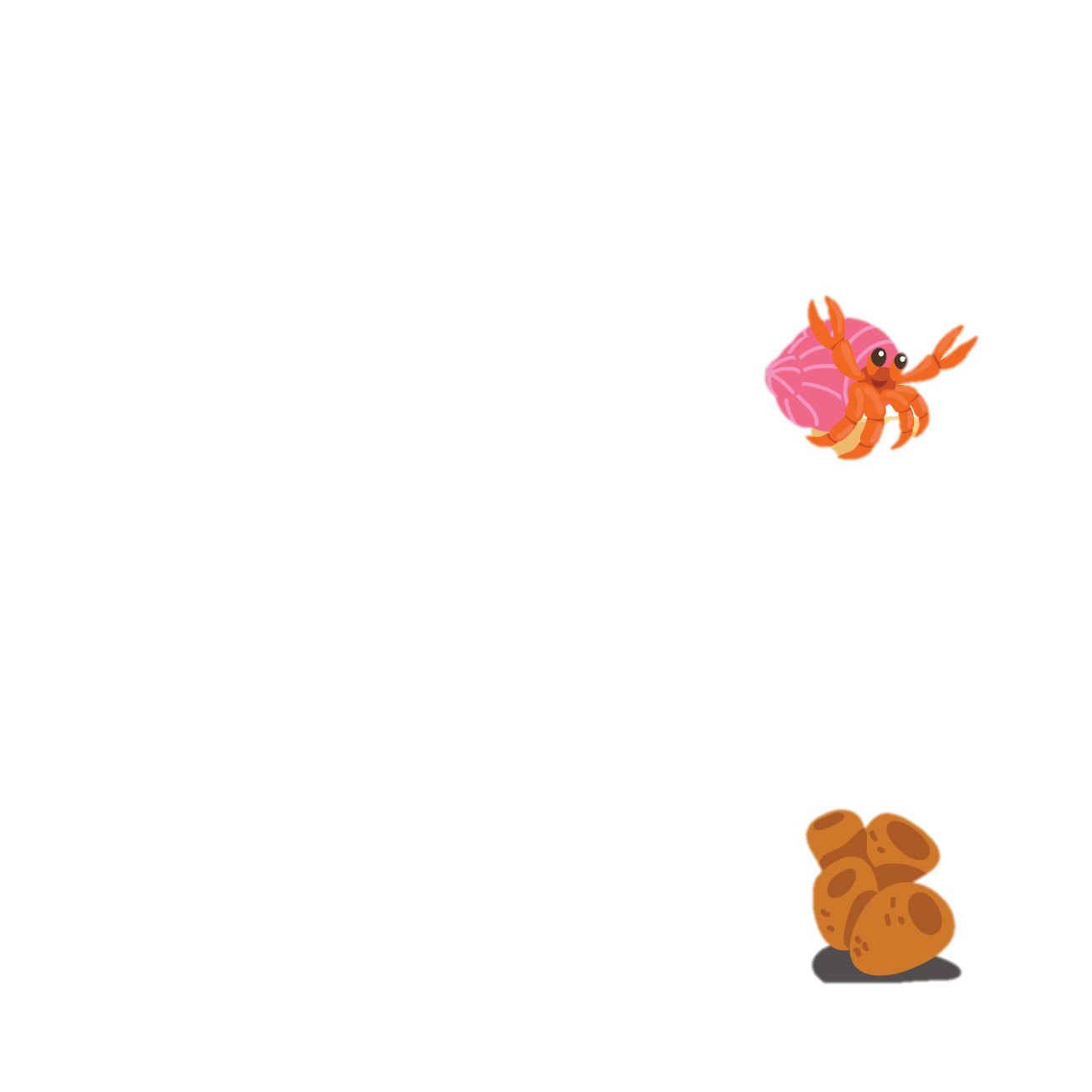 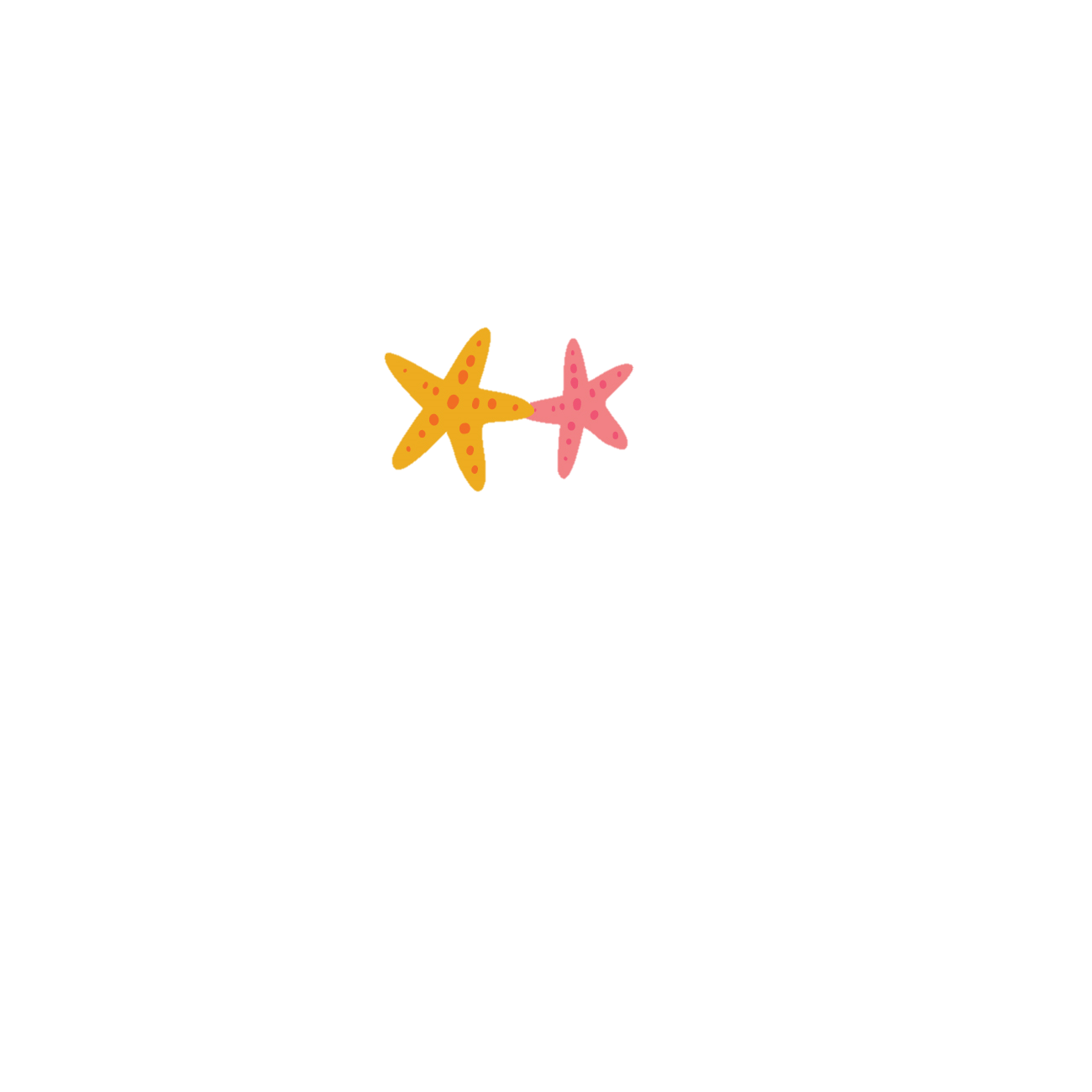 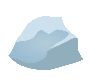 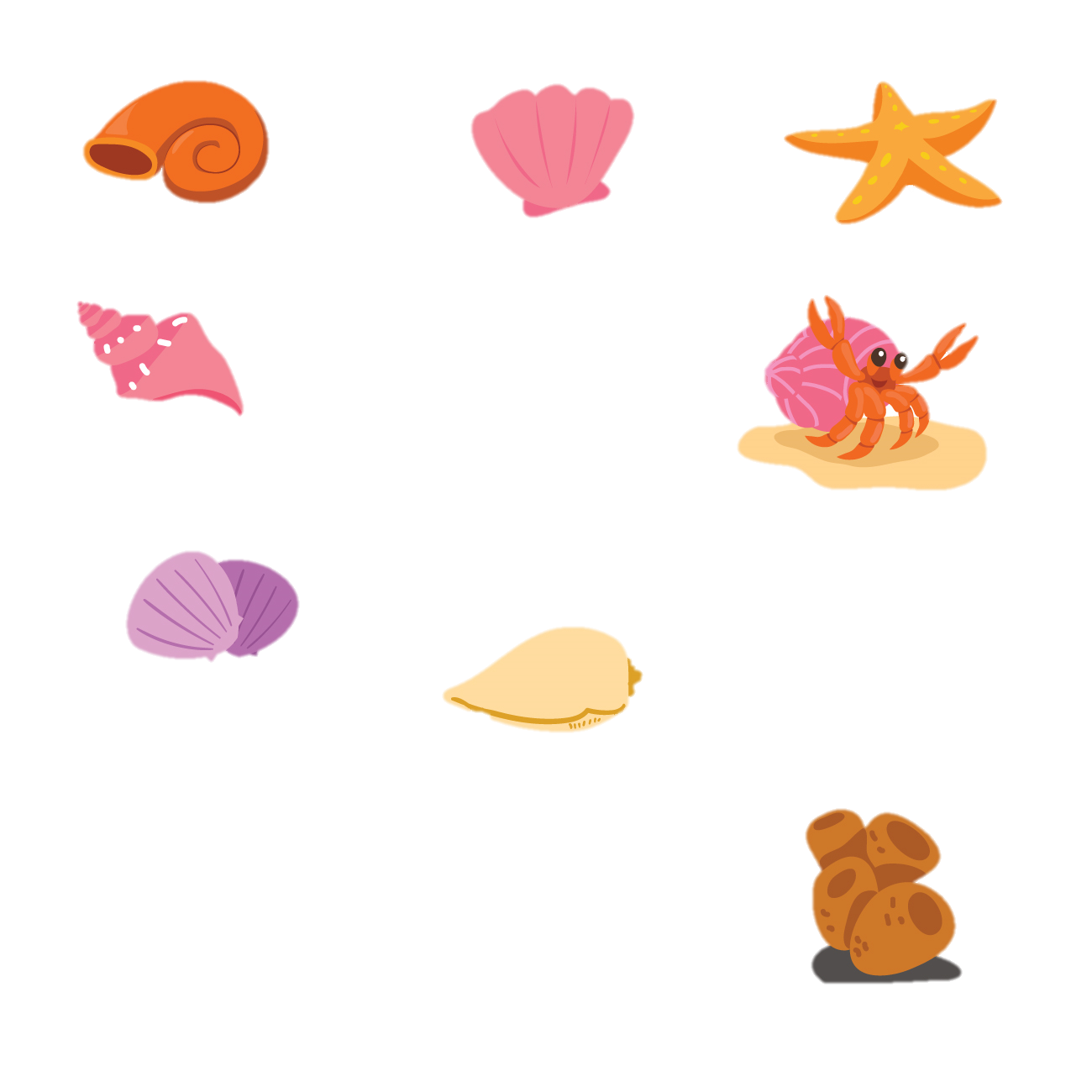 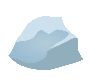 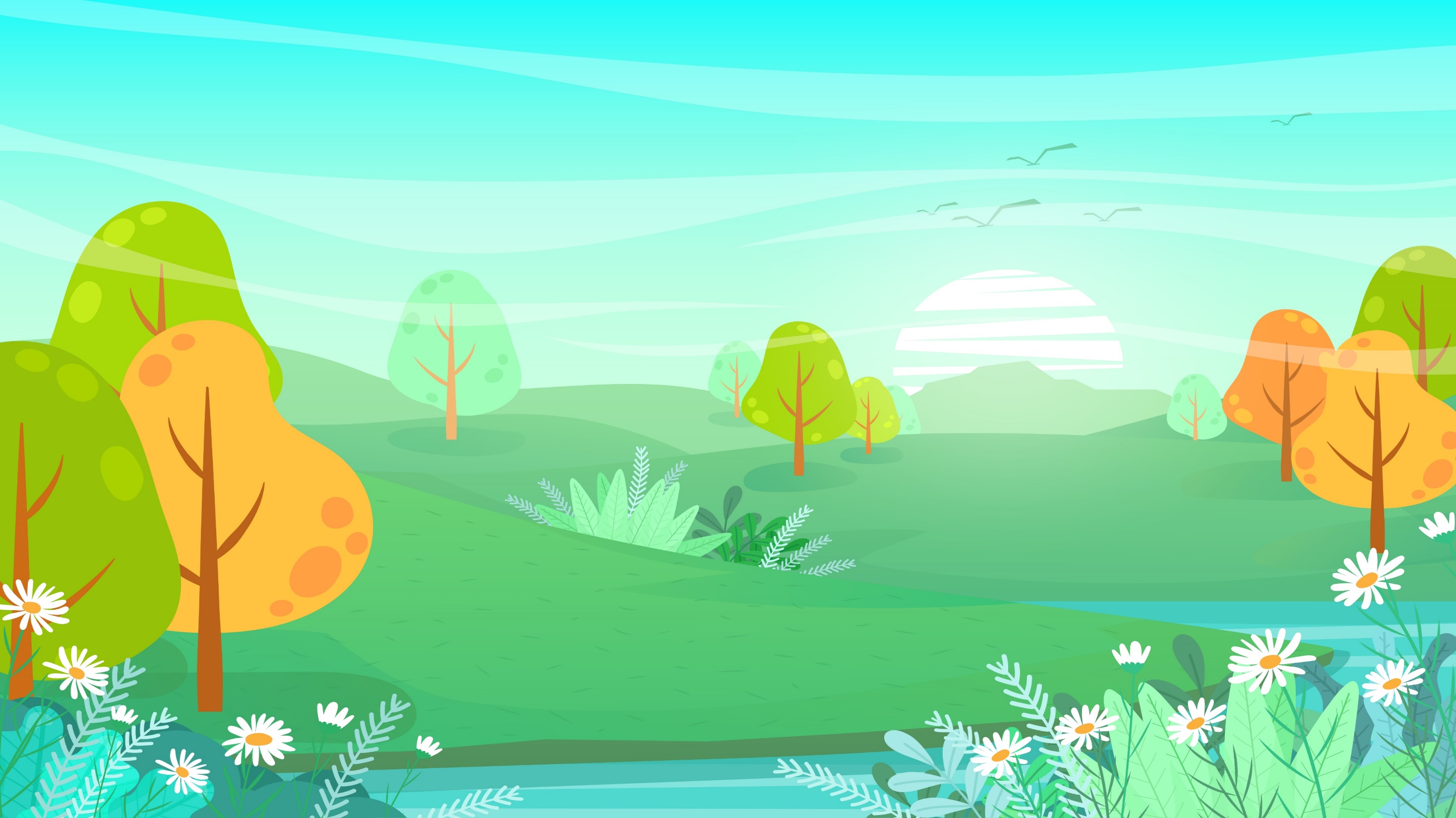 3. a, Chọn r, d hoặc gi thay cho
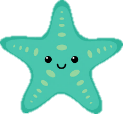 Sầu riêng là loại trái quý của miền Nam. Hương vị của nó hết sức đặc biệt, mùi thơm đậm, bay rất xa, lâu tan trong không khí. Sầu riêng thơm mùi thơm của mít chín quyện với hương bưởi, béo cái béo của trứng gà, ngọt cái vị của mật ong già hạn.
(Theo Mai Văn Tạo)
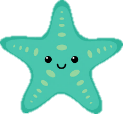 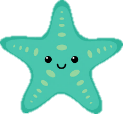 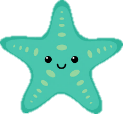 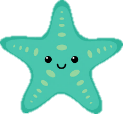 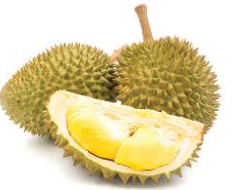 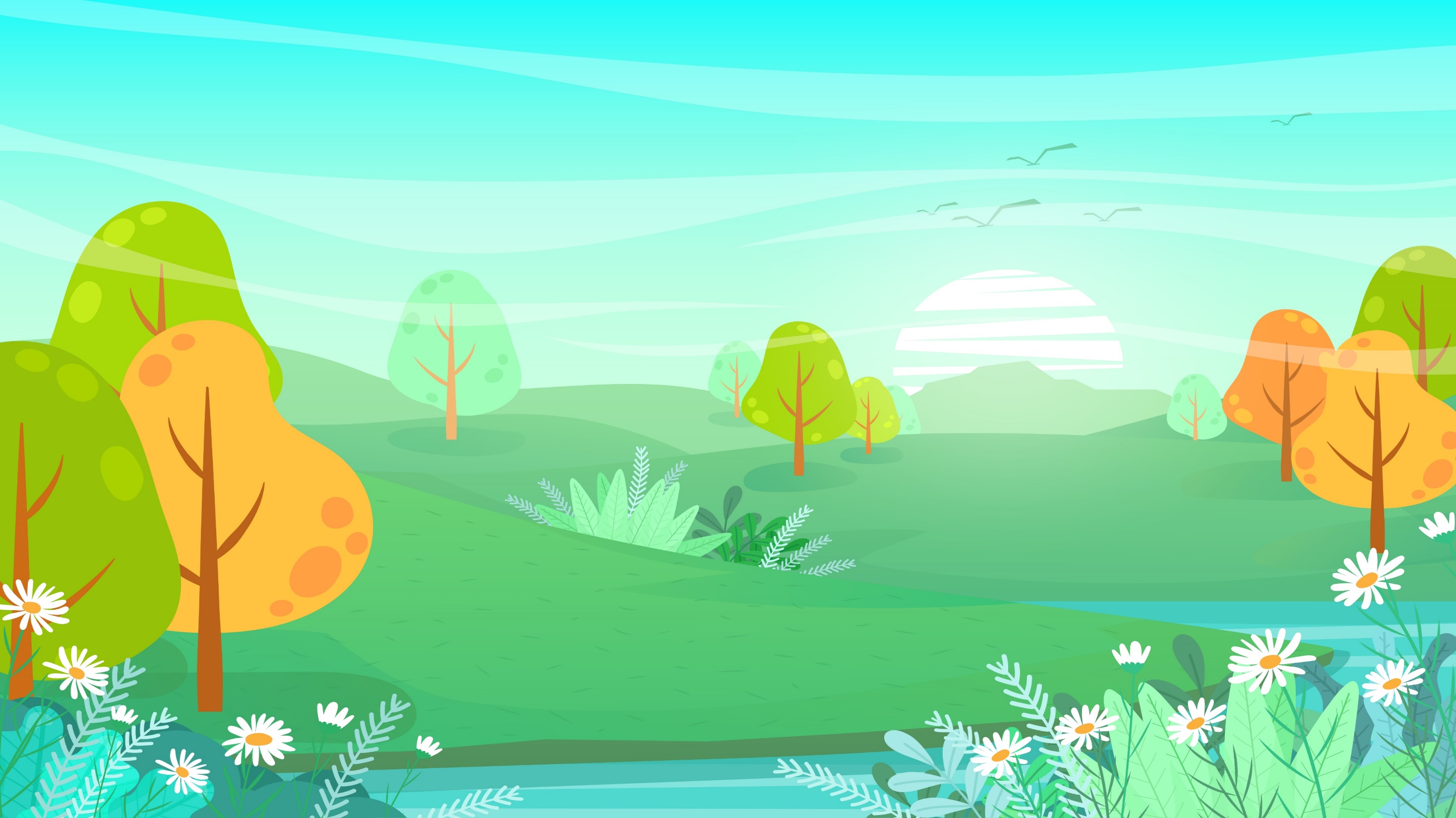 3. a, Chọn r, d hoặc gi thay cho
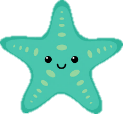 Cây thược dược
Mới ra hoa
Trận gió qua
Cây đổ rạp
Có đau lắm?
Tôi đỡ nào.
(Theo Ngô Quân Miện)
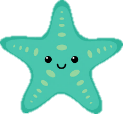 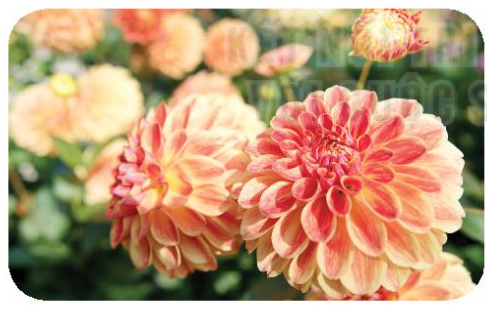 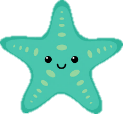 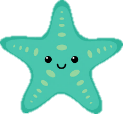 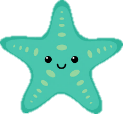 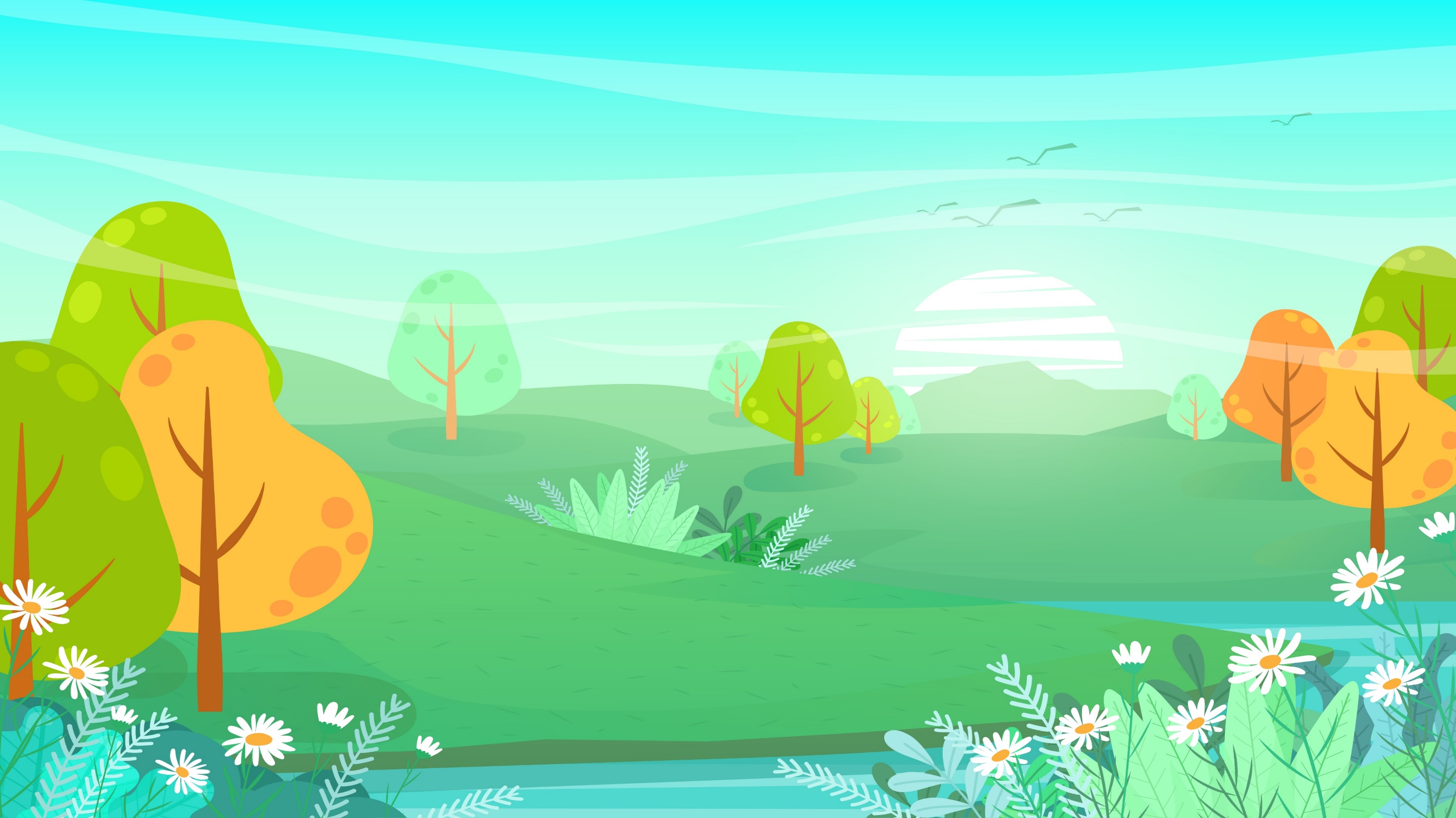 b. Tìm từ ngữ có tiếng chứa in hoặc inh
M: in: mịn màng
inh: đủng đỉnh
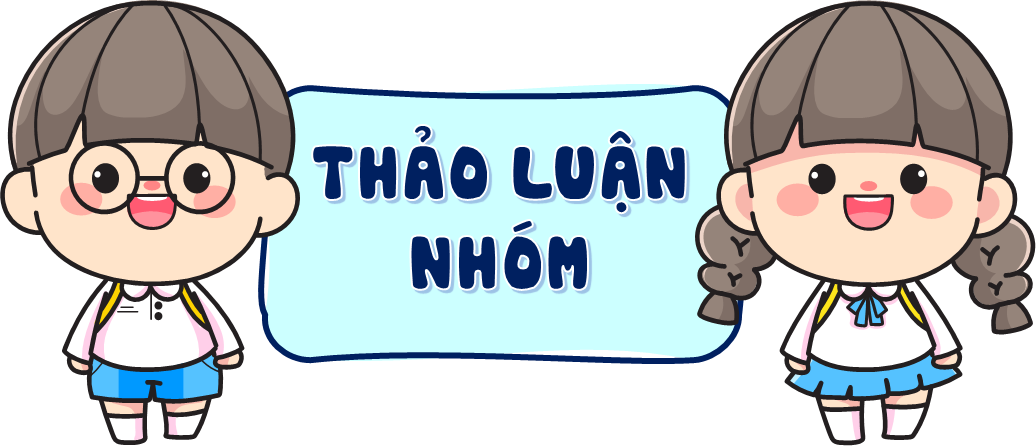 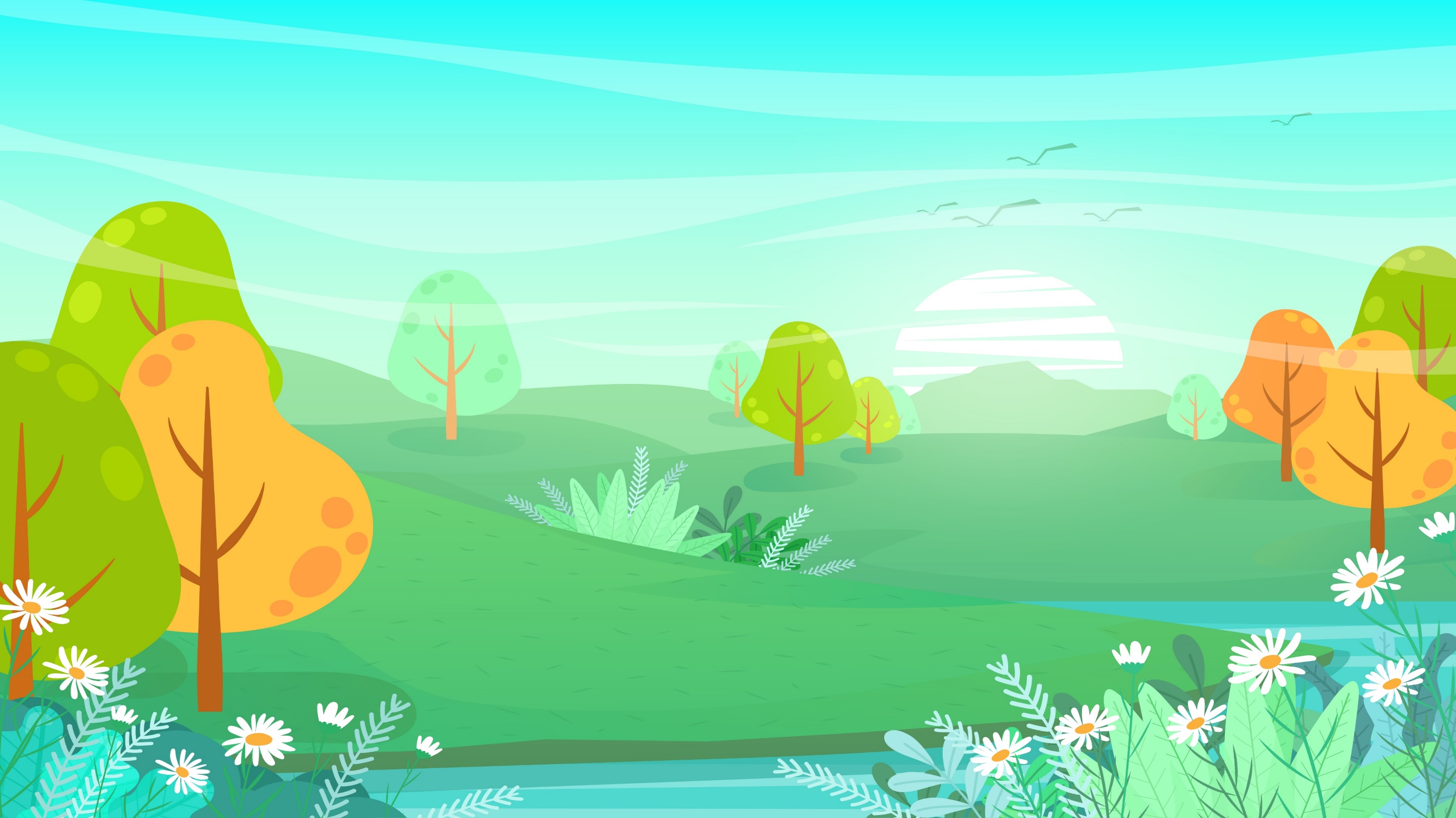 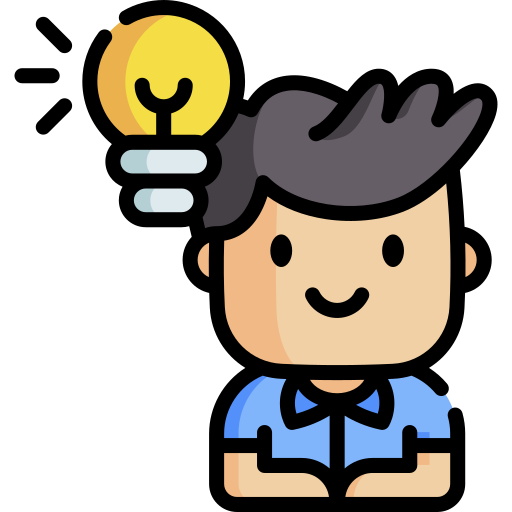 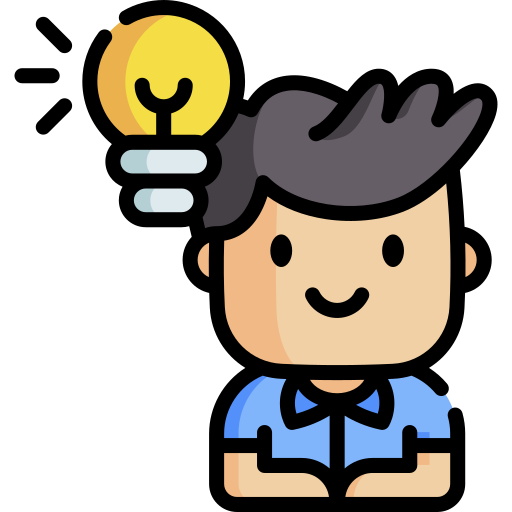 Từ ngữ có tiếng chứa in: xin lỗi, viên pin, trái chín, quả mìn, uy tín, kín đáo,…
Từ ngữ có tiếng chứa inh: xinh đẹp, vinh quang, rùng mình, thỉnh thoảng, tỉnh thành, thính giác,…
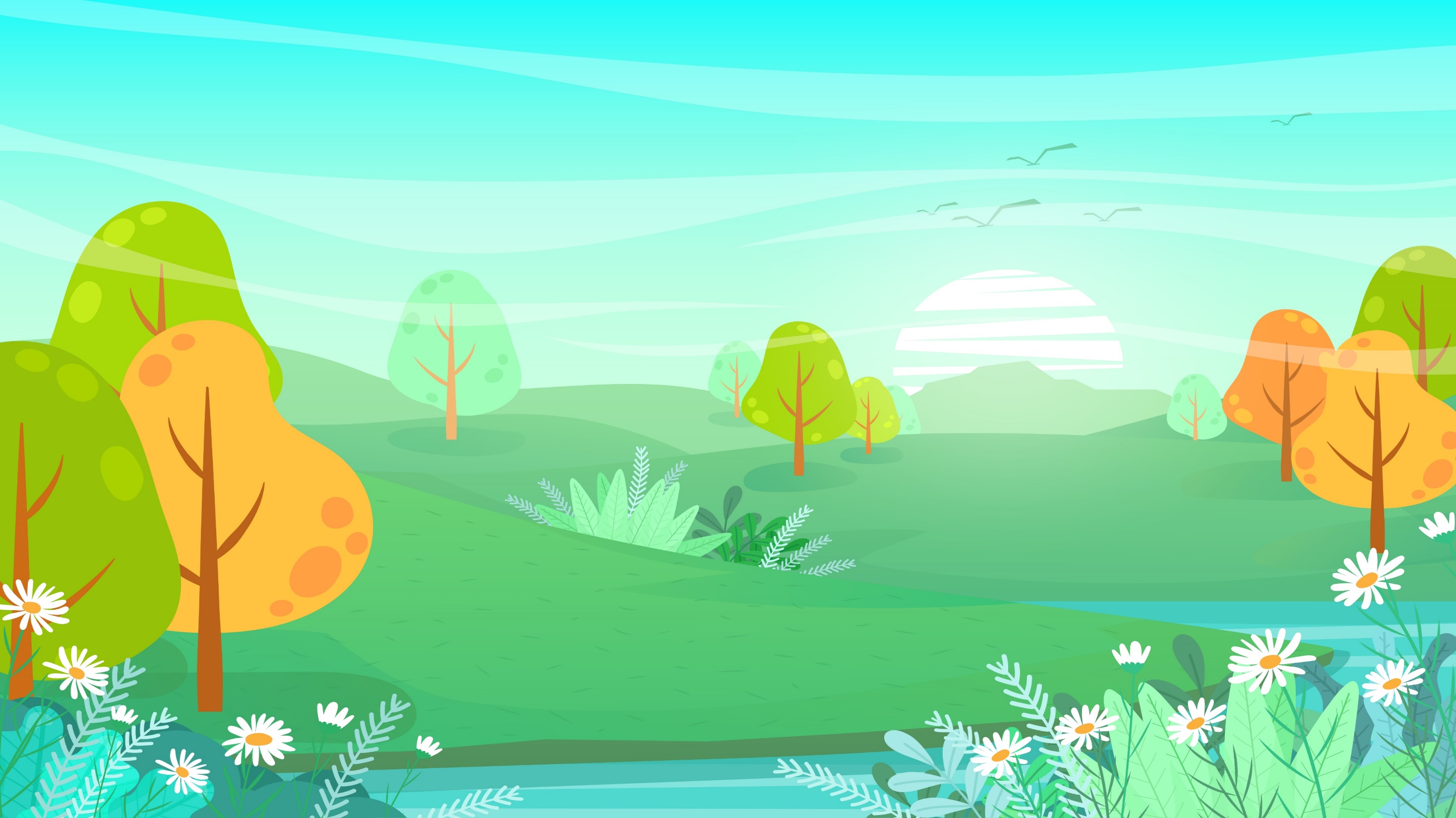 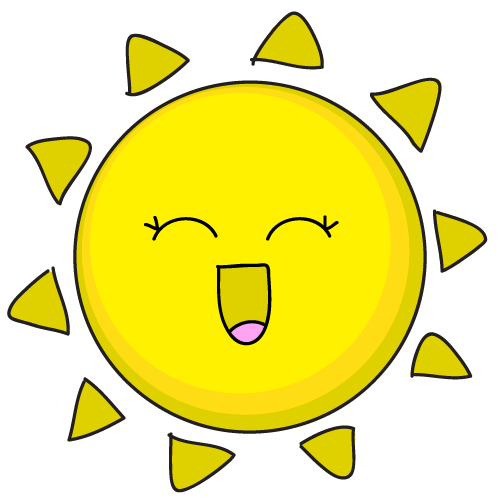 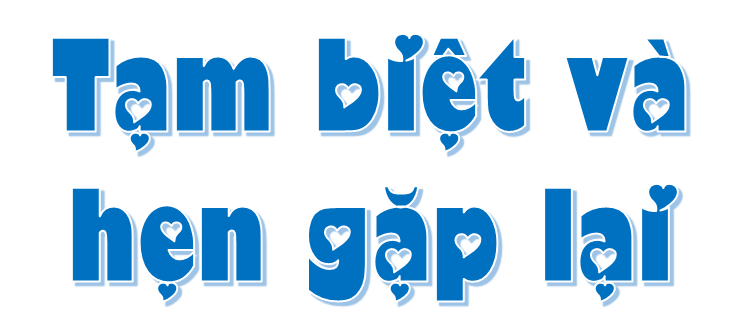 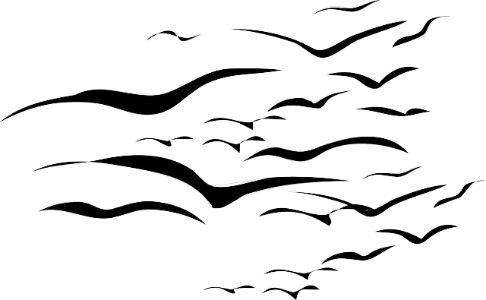 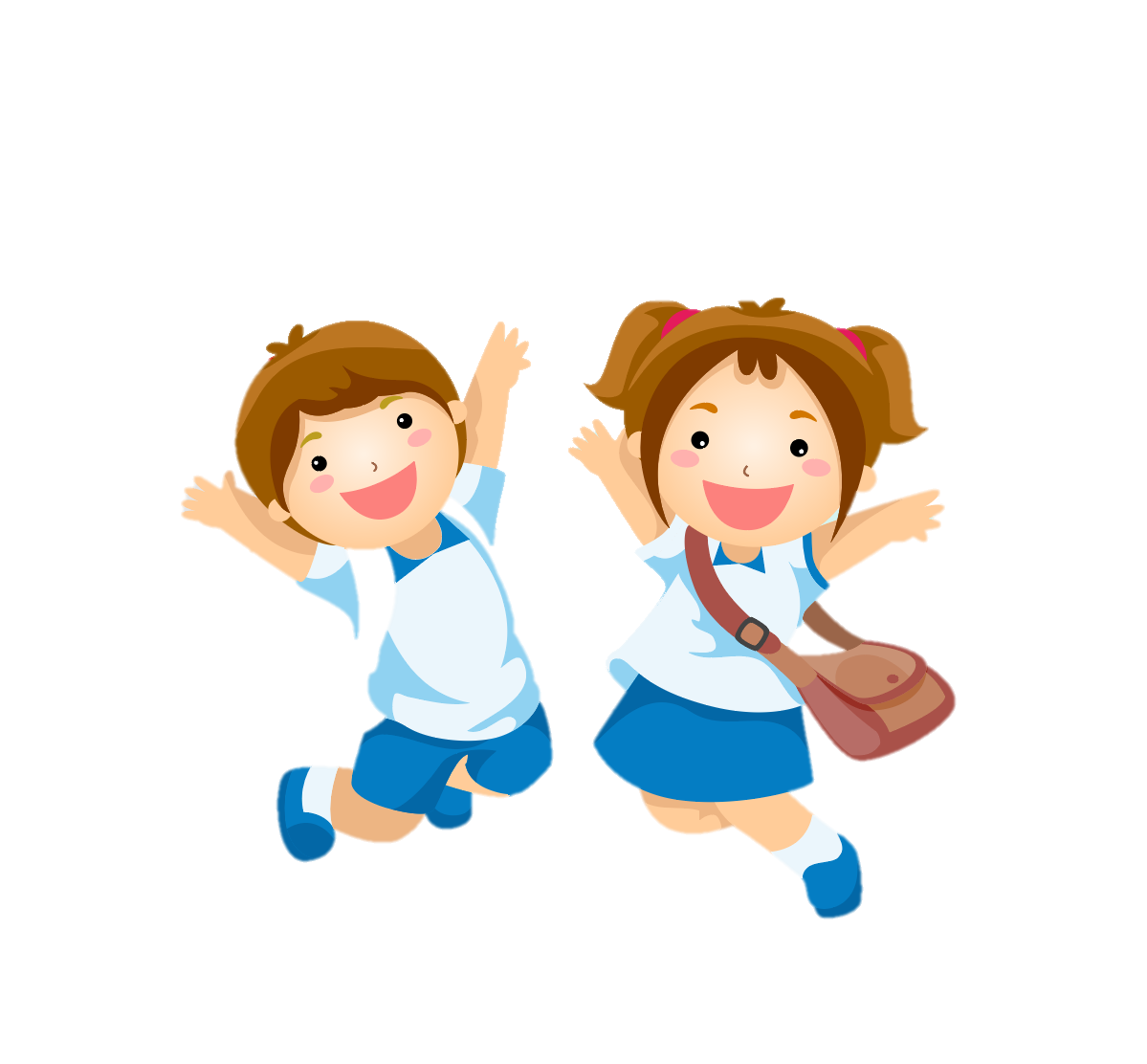